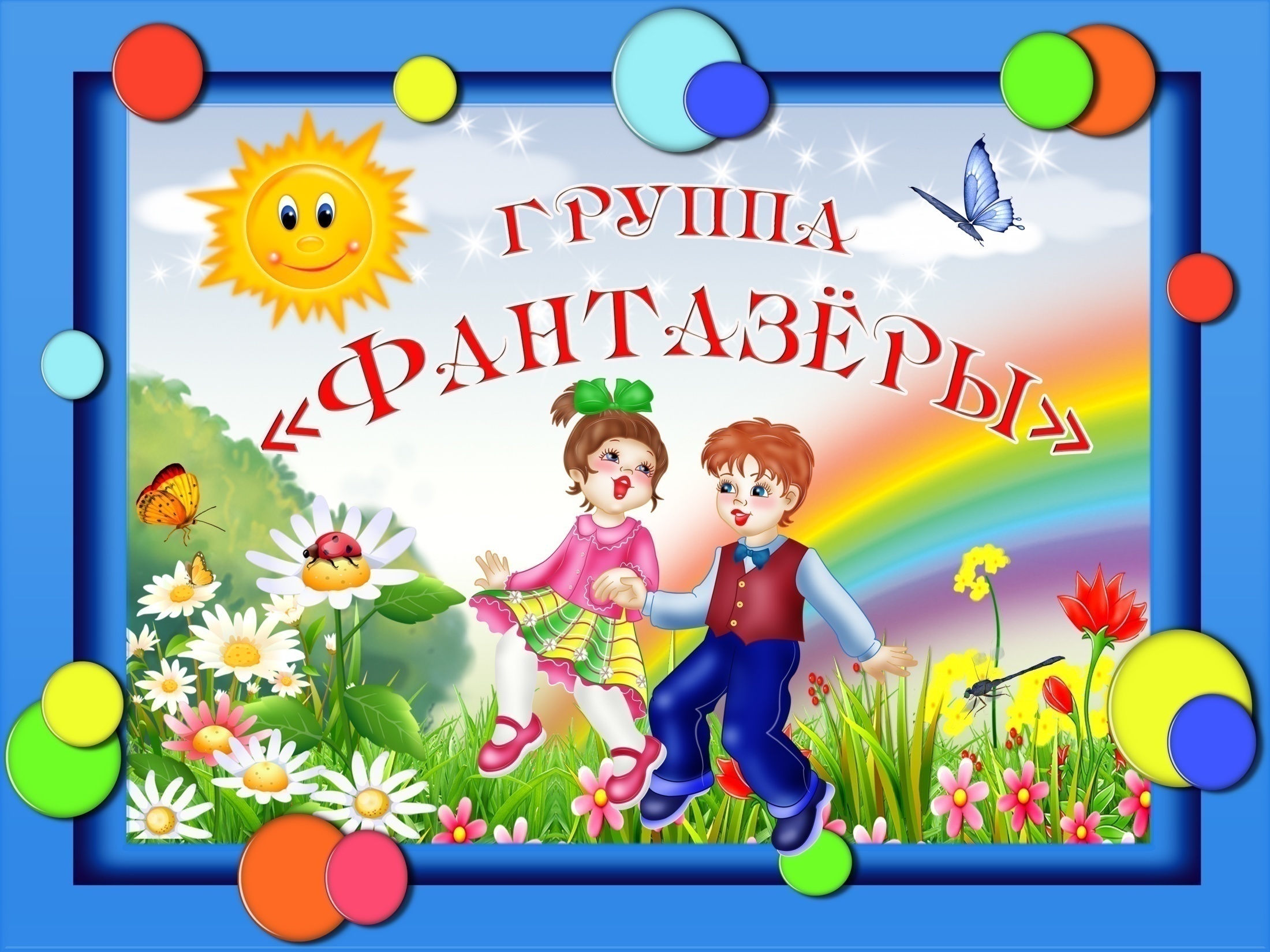 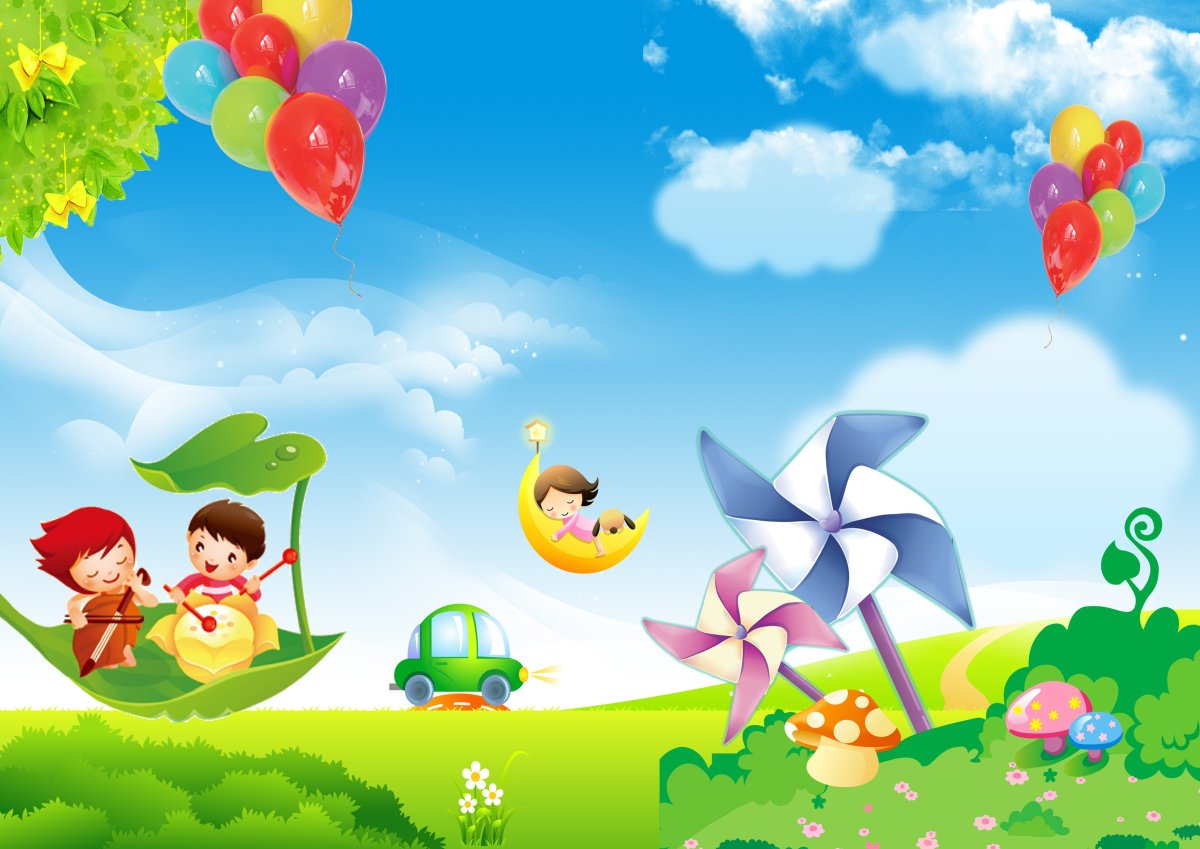 МУНИЦИПАЛЬНЫЙ ОКРУГ ТАЗОВСКИЙ РАЙОН
Муниципальное бюджетное дошкольное образование 
Детский сад «Оленёнок»
Визитная карточка
средней группы
«Фантазёры»
Тазовский, 2023
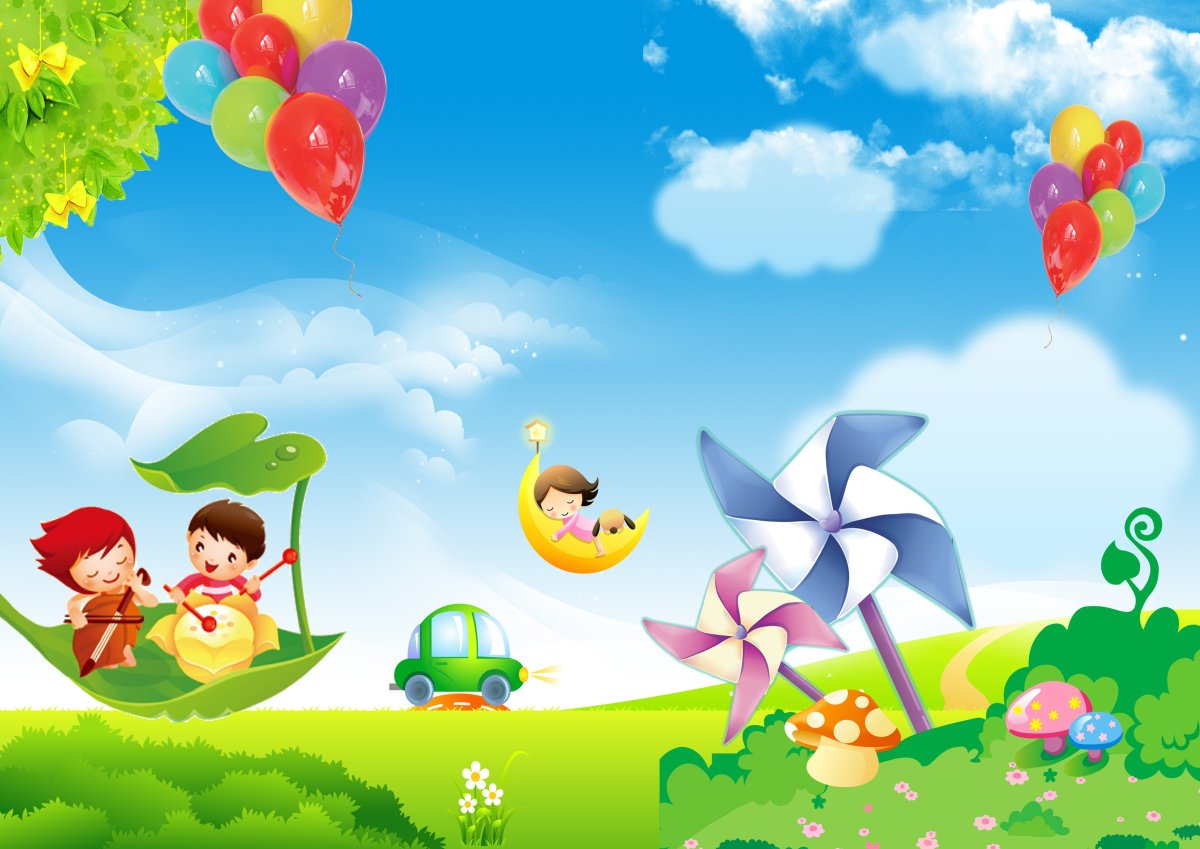 МУНИЦИПАЛЬНЫЙ ОКРУГ ТАЗОВСКИЙ РАЙОН
Муниципальное бюджетное  дошкольное образовательное учреждение 
детский  сад  «Оленёнок»
ул. Северная, 5,  п. Тазовский, Ямало-Ненецкий автономный округ, 629350 
тел./факс:8 (34940)2-00-15/2-00-10, 
olenenok@tazovsky.yanao.ru
http://taz-olenenok.ru/
Административно-управленческий персонал

Зимина Елена Фёдоровна - заведующий
Турченко Елена Александровна – 
Заместитель заведующего по ВМР
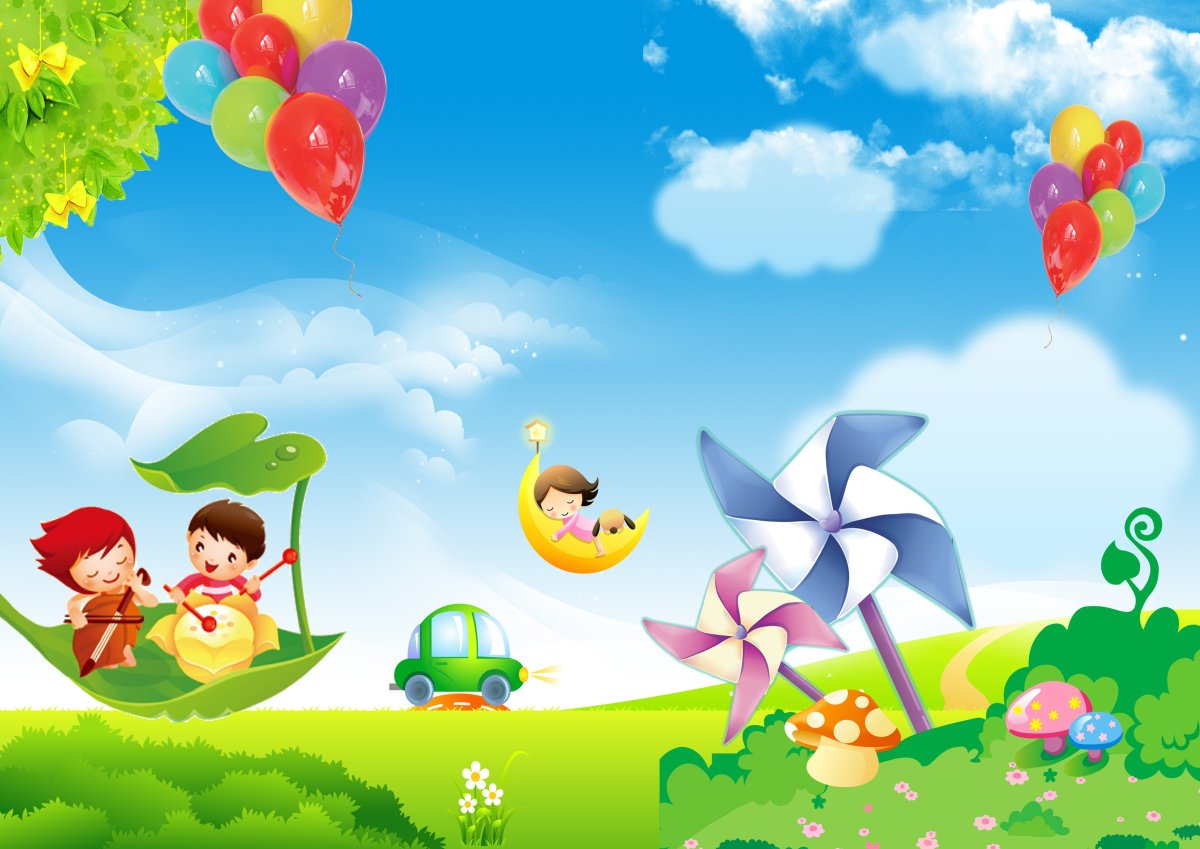 В группе работают:
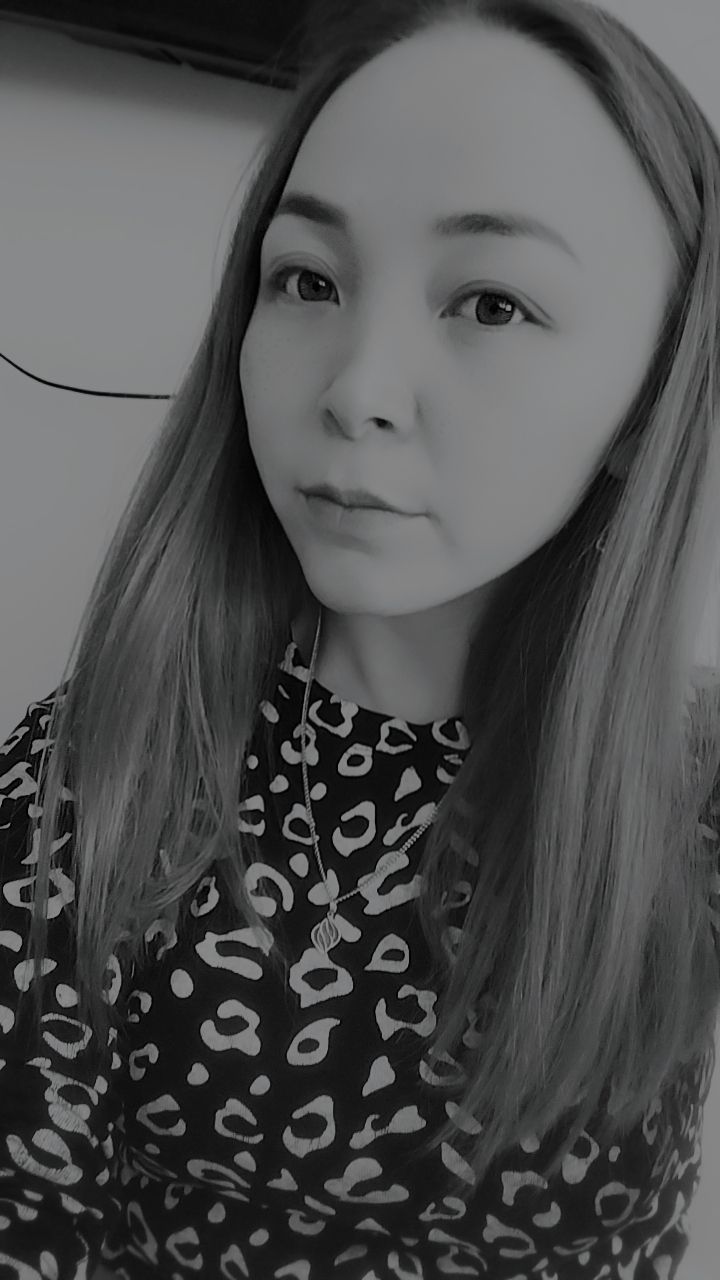 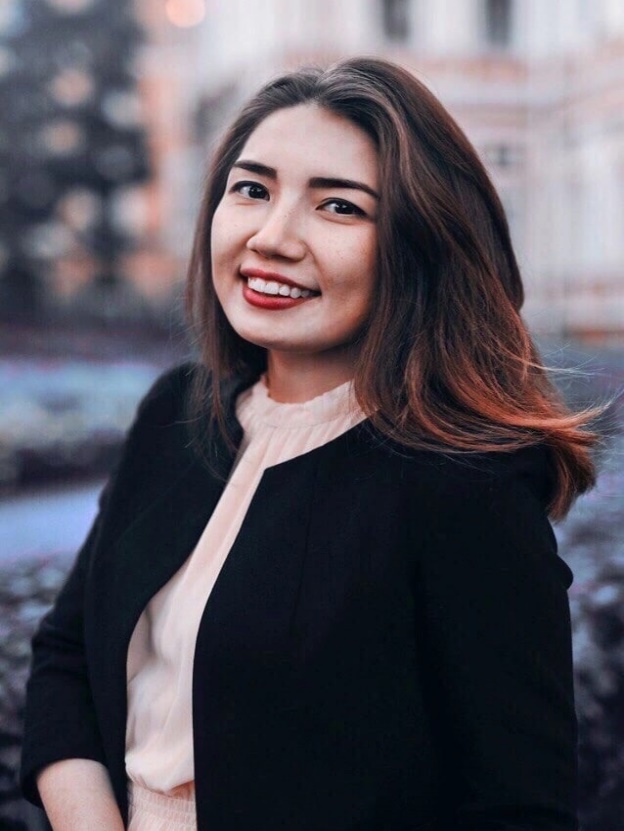 Воспитатель: 
Сусой Полина Нюдковна
Воспитатель: 
Выздоагэ  Дарья Вячеславовна
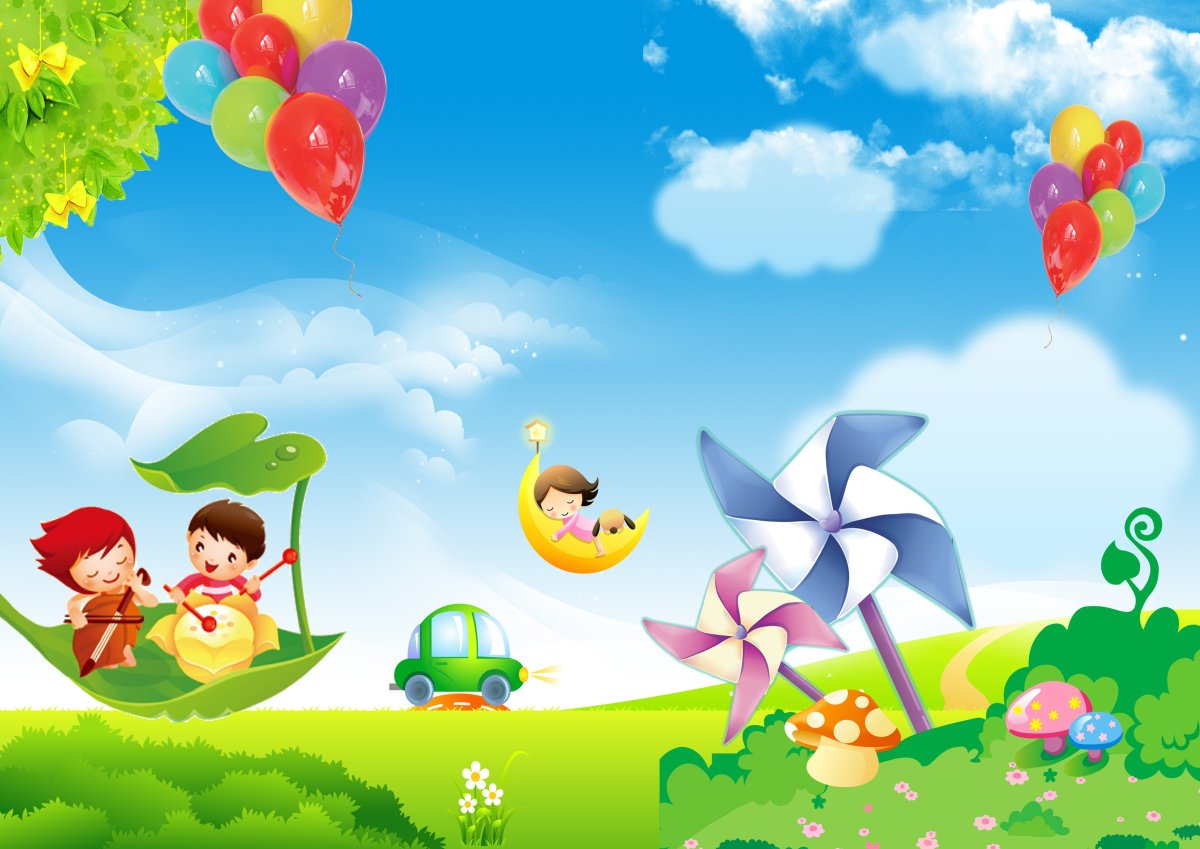 Средняя группа
«Фантазёры»
Логотип группы
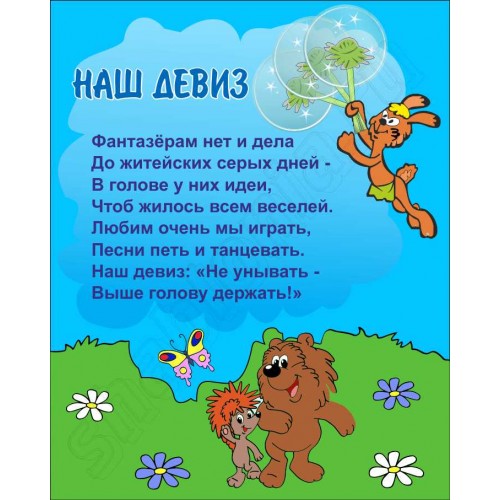 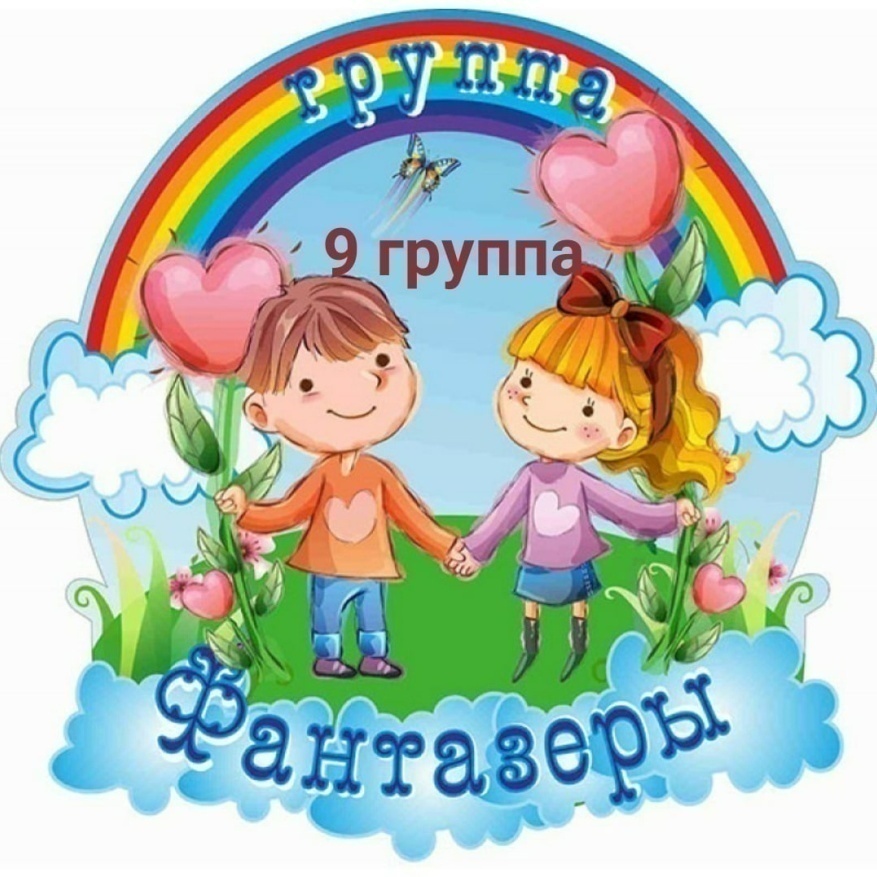 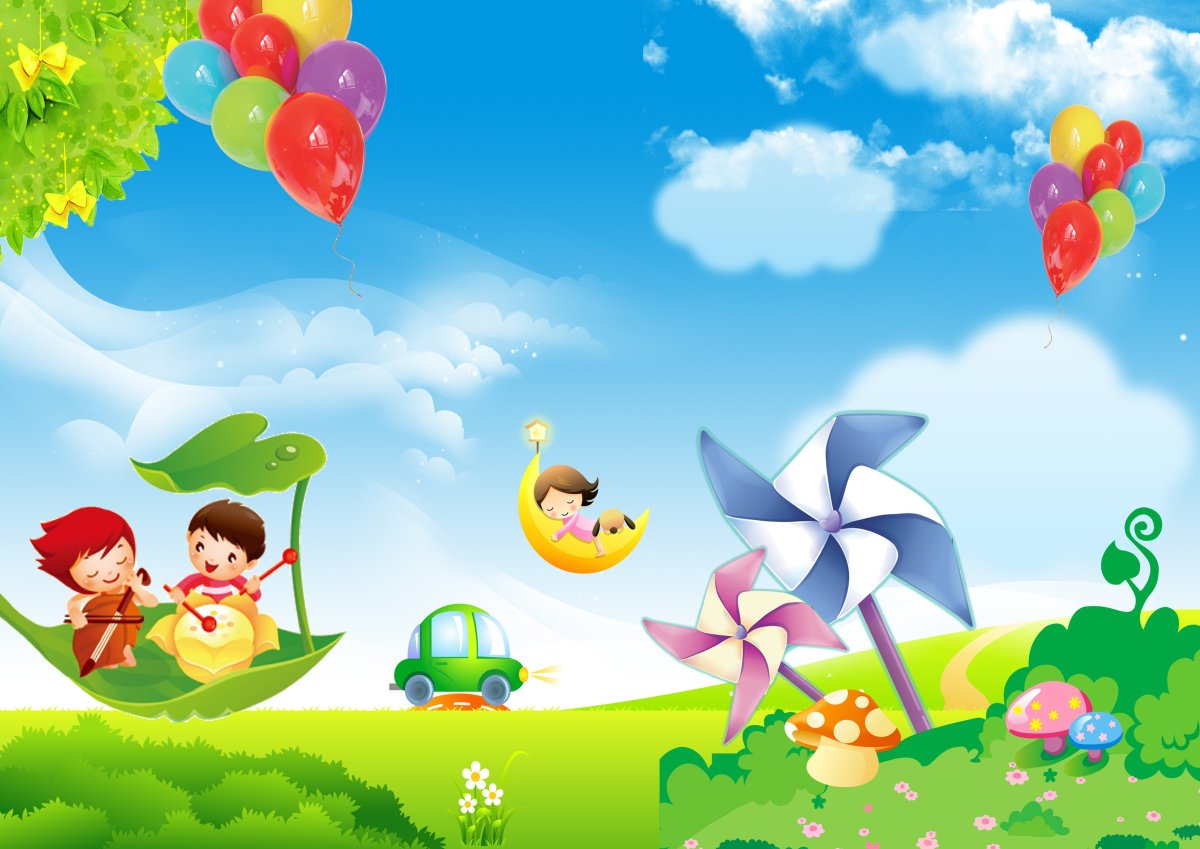 Приоритетные направления работы
Сохранение и укрепление здоровья детей
физическое и психологическое здоровьесбережение детей 
формирование навыков здорового образа жизни
обеспечение условий безопасности жизнедеятельности детей в ДОУ
формирование у воспитанников эмоционально-волевых качеств и общечеловеческих ценностей
взаимодействие с семьями детей на правах партнерства
гуманизация целей и принципов образовательной работы с детьми
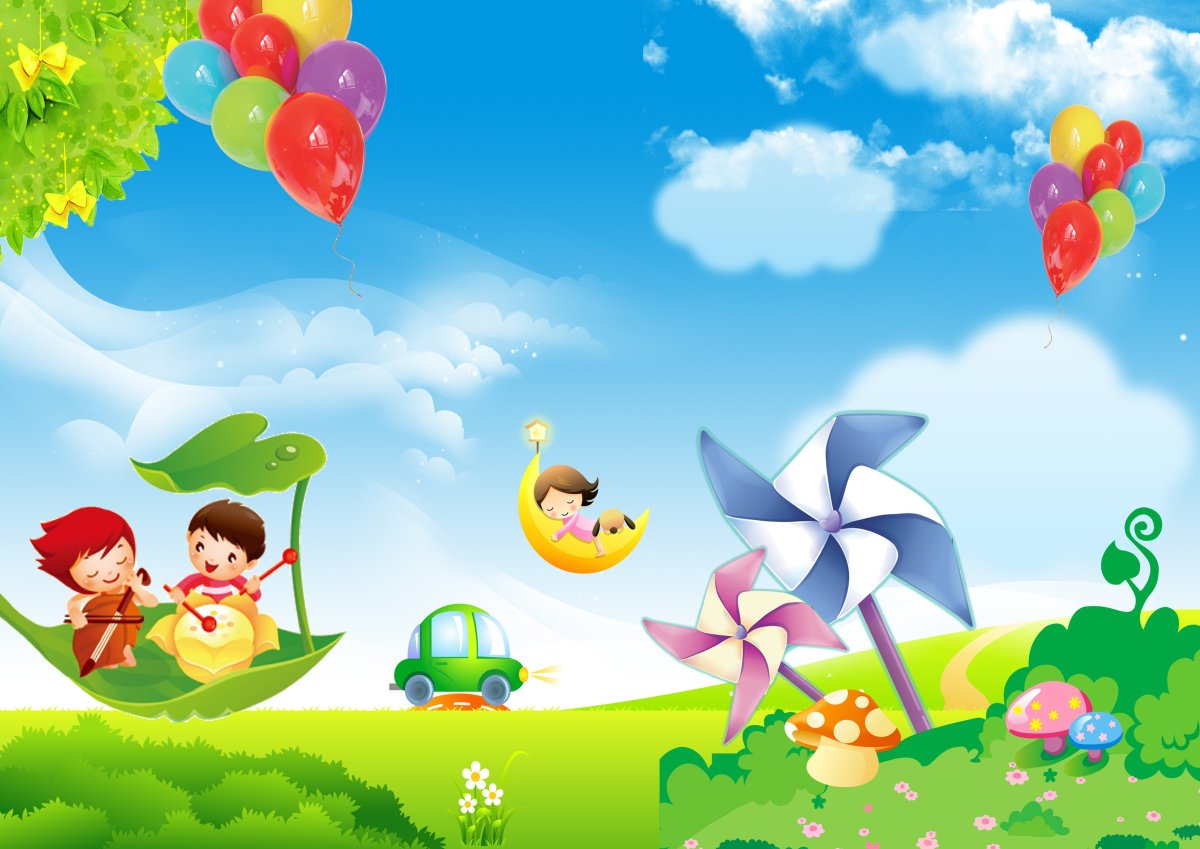 Развивающая предметно-пространственная среда (РППС)- это психологически 
благоприятная обстановка группы, помещений детского сада , а так же  прилегающей территории , 
наполненная  разнообразными игровыми предметами.
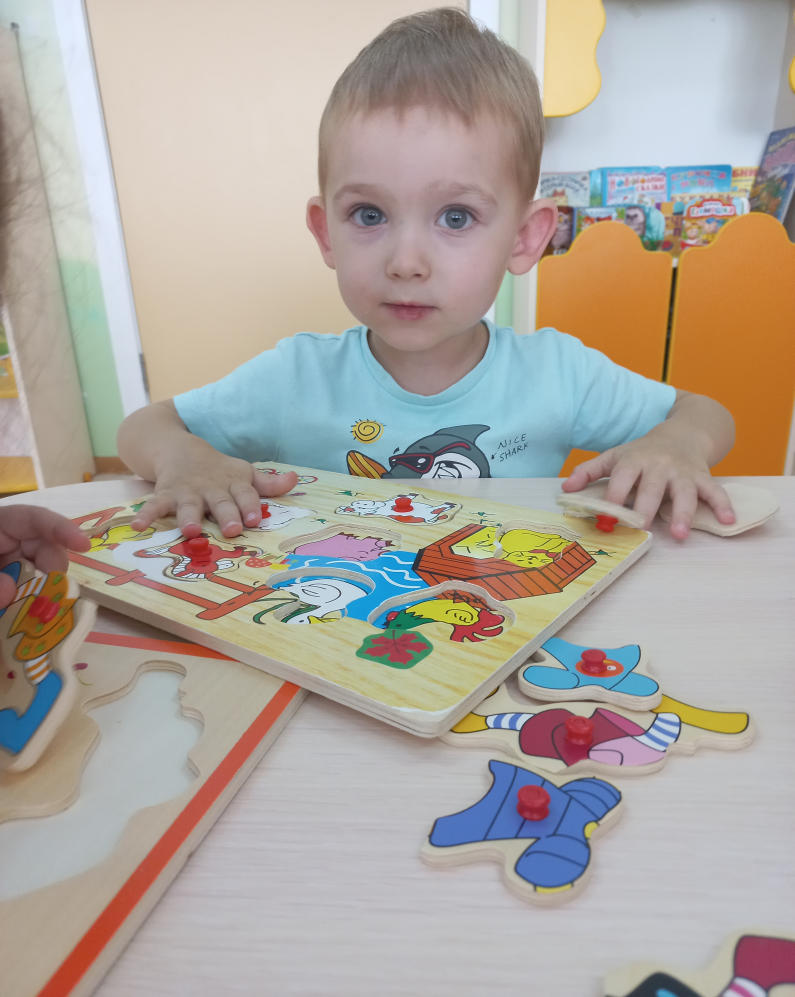 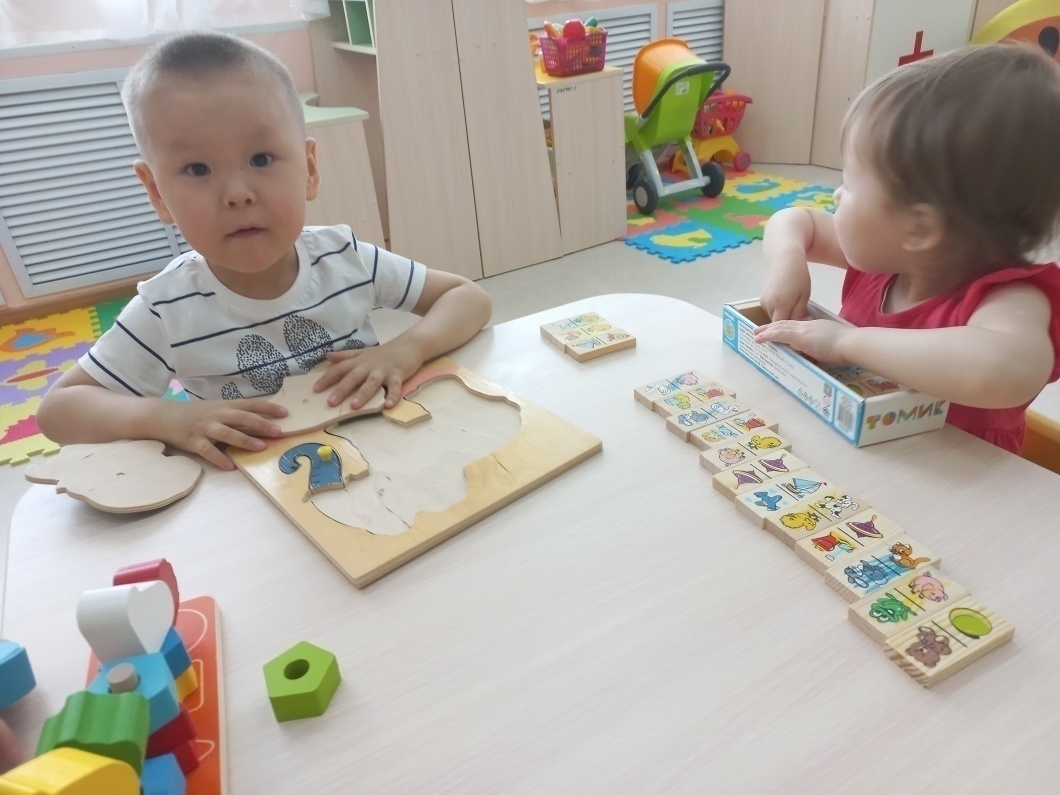 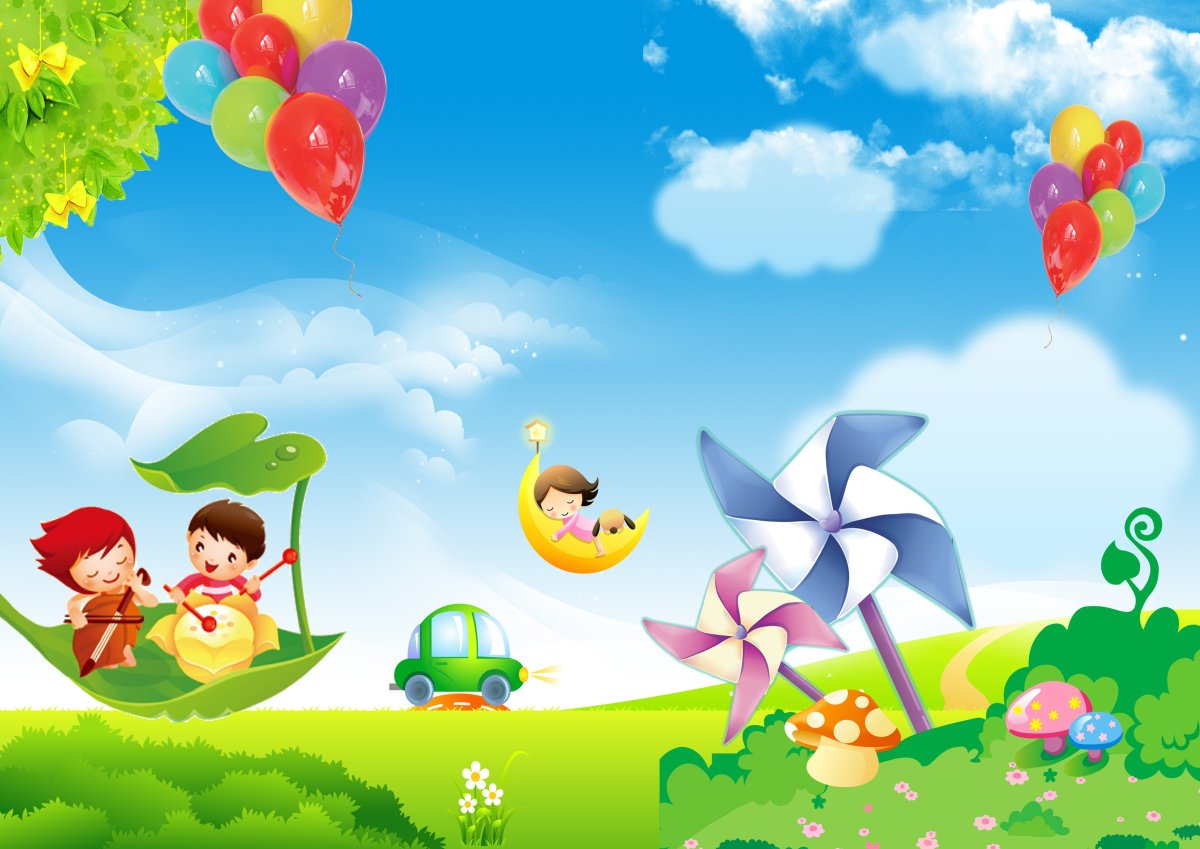 Центр
 театрализованной 
деятельности
Центр
  экспериментирования
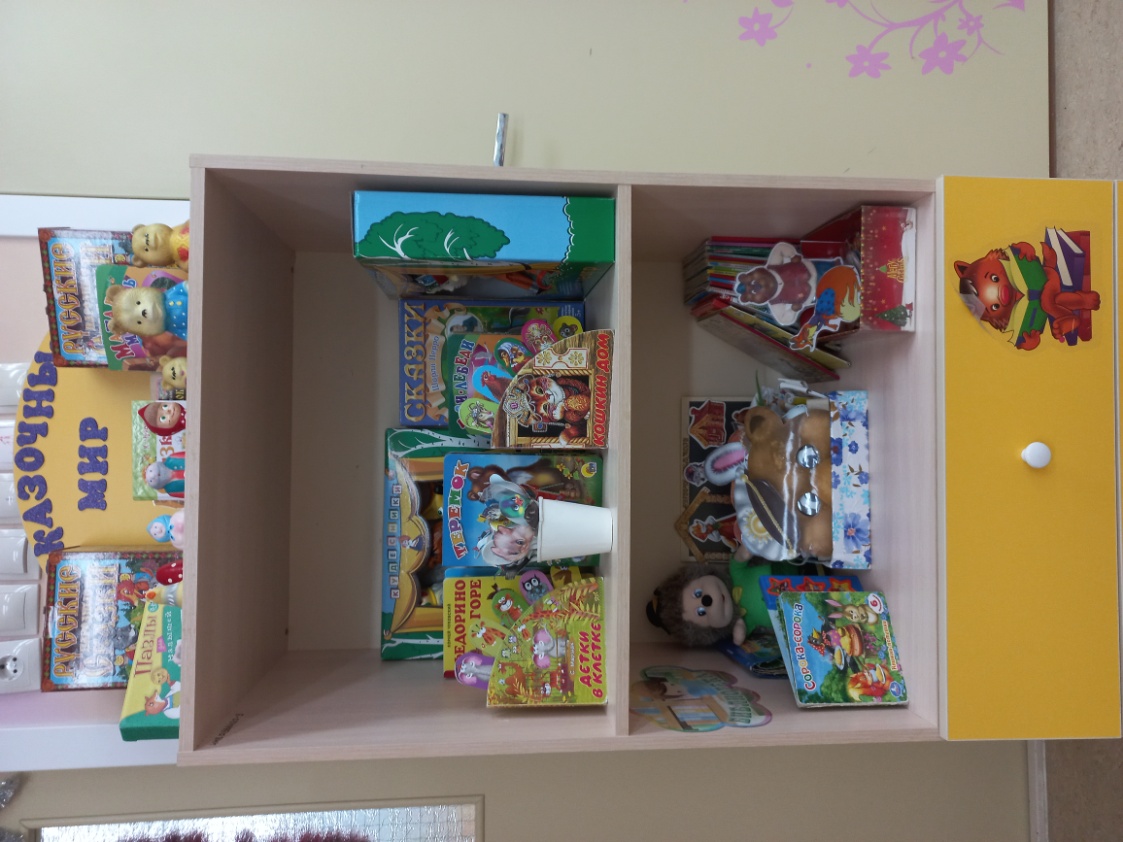 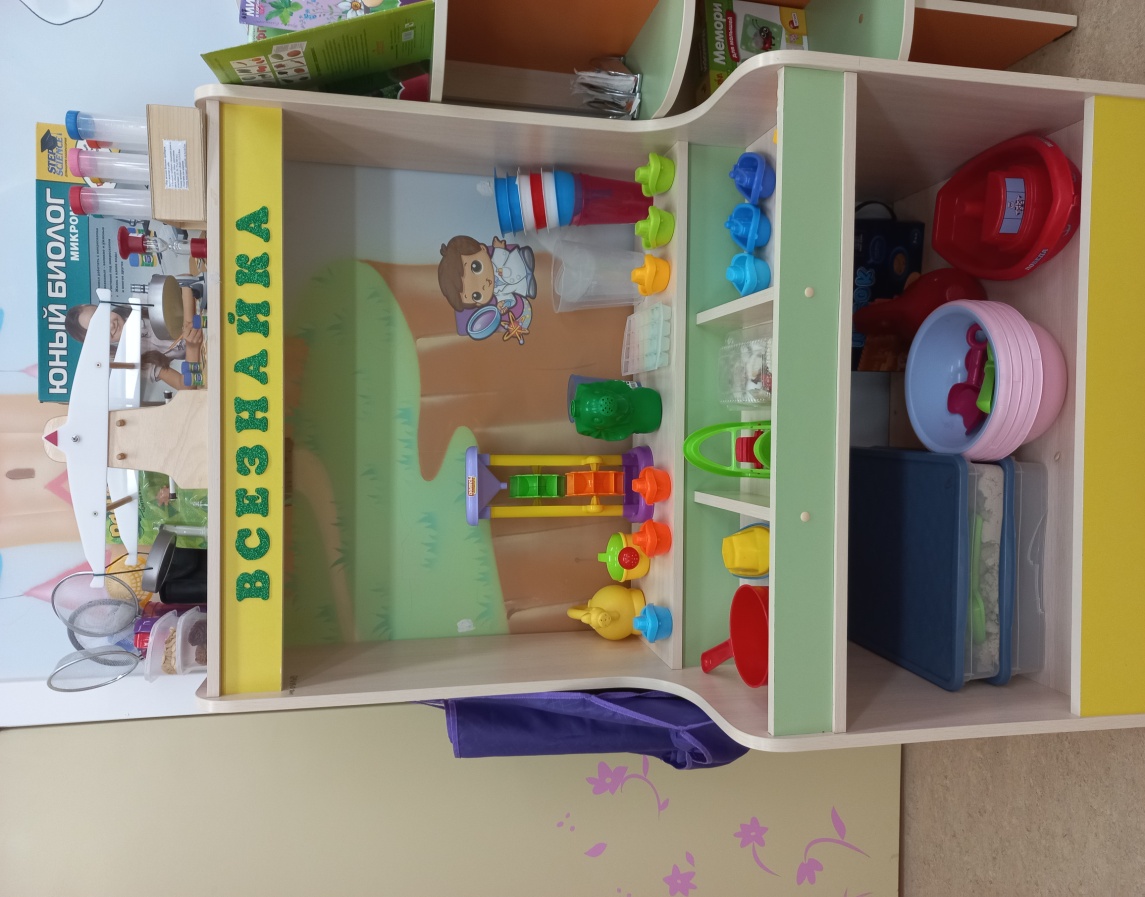 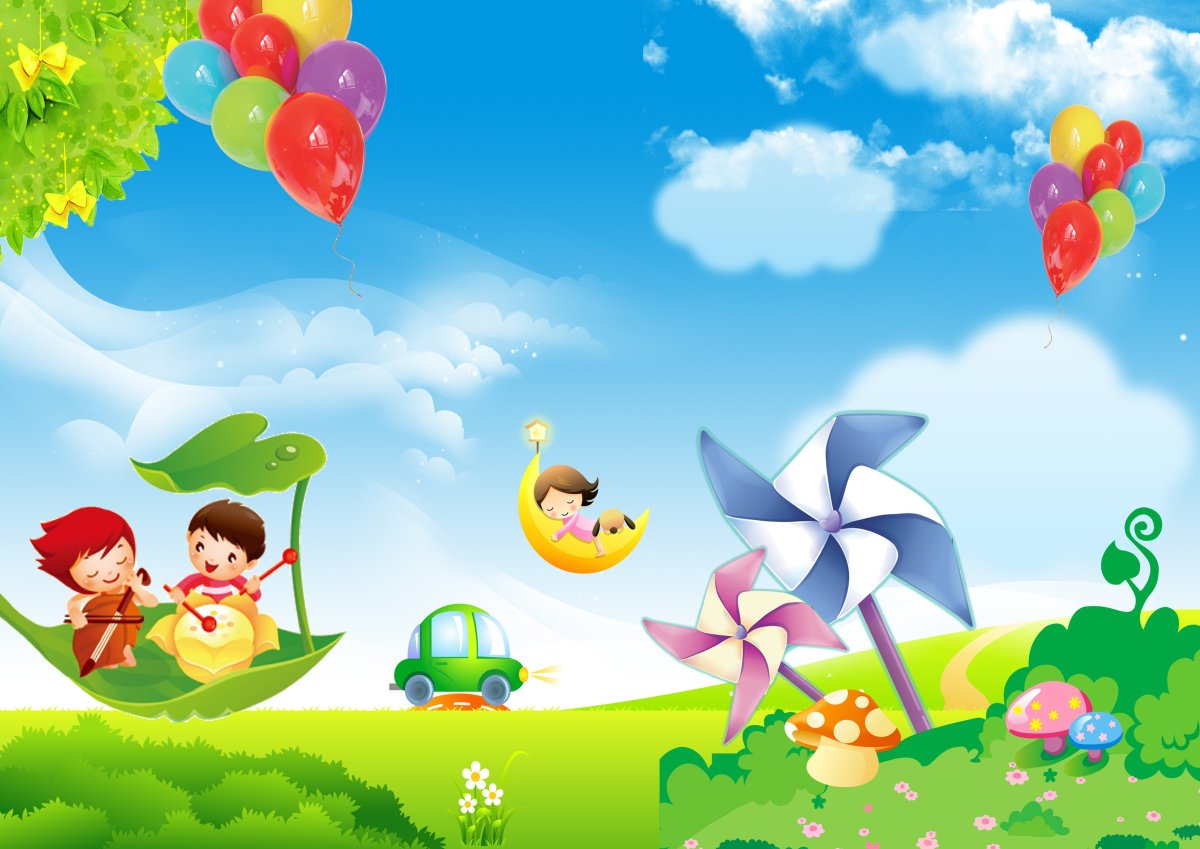 Центр
  «Изостудия»
Центр
 «Мир вокруг нас»
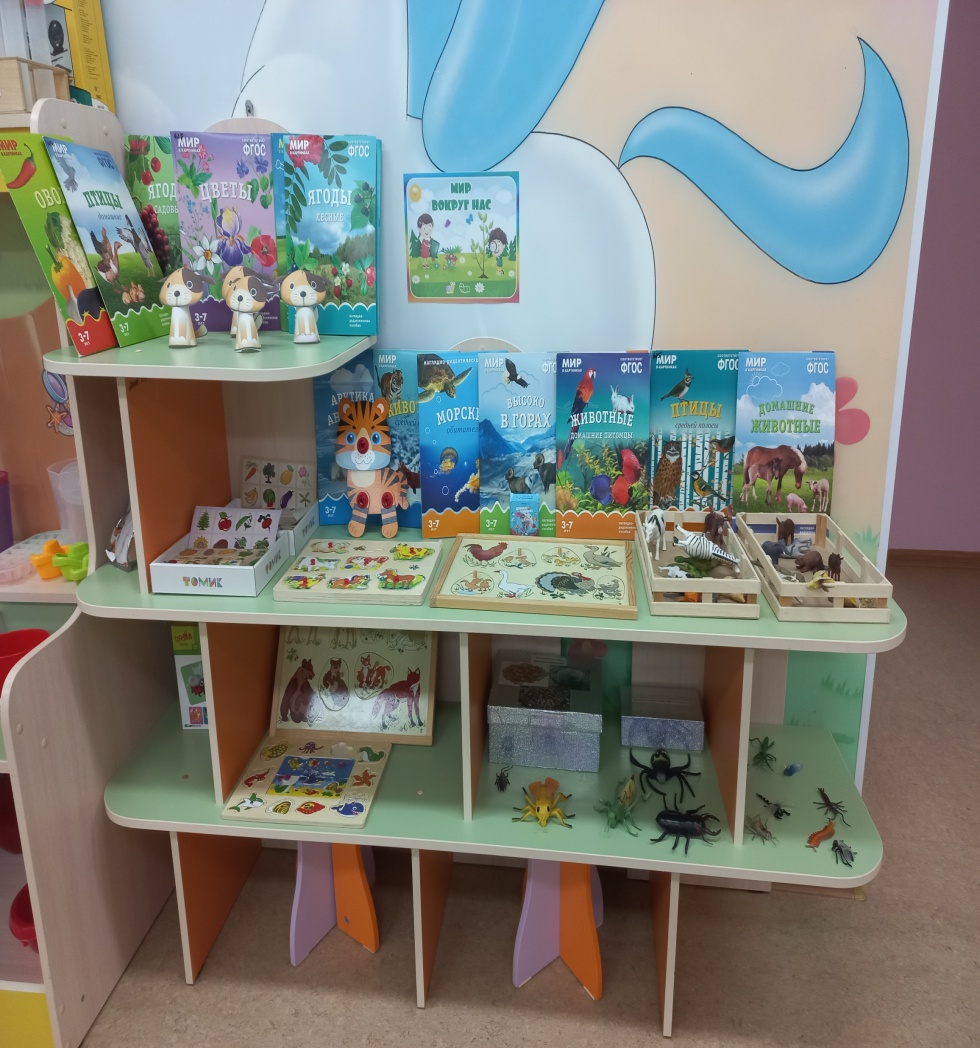 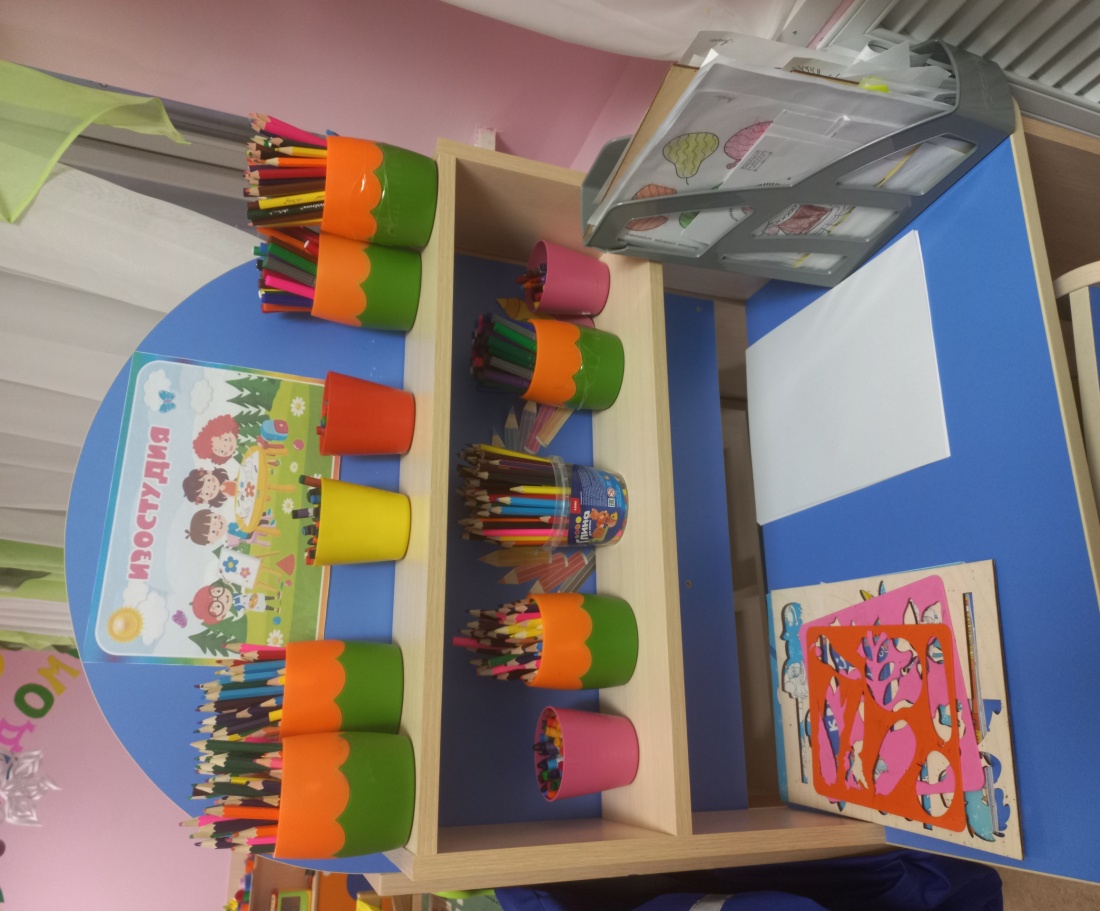 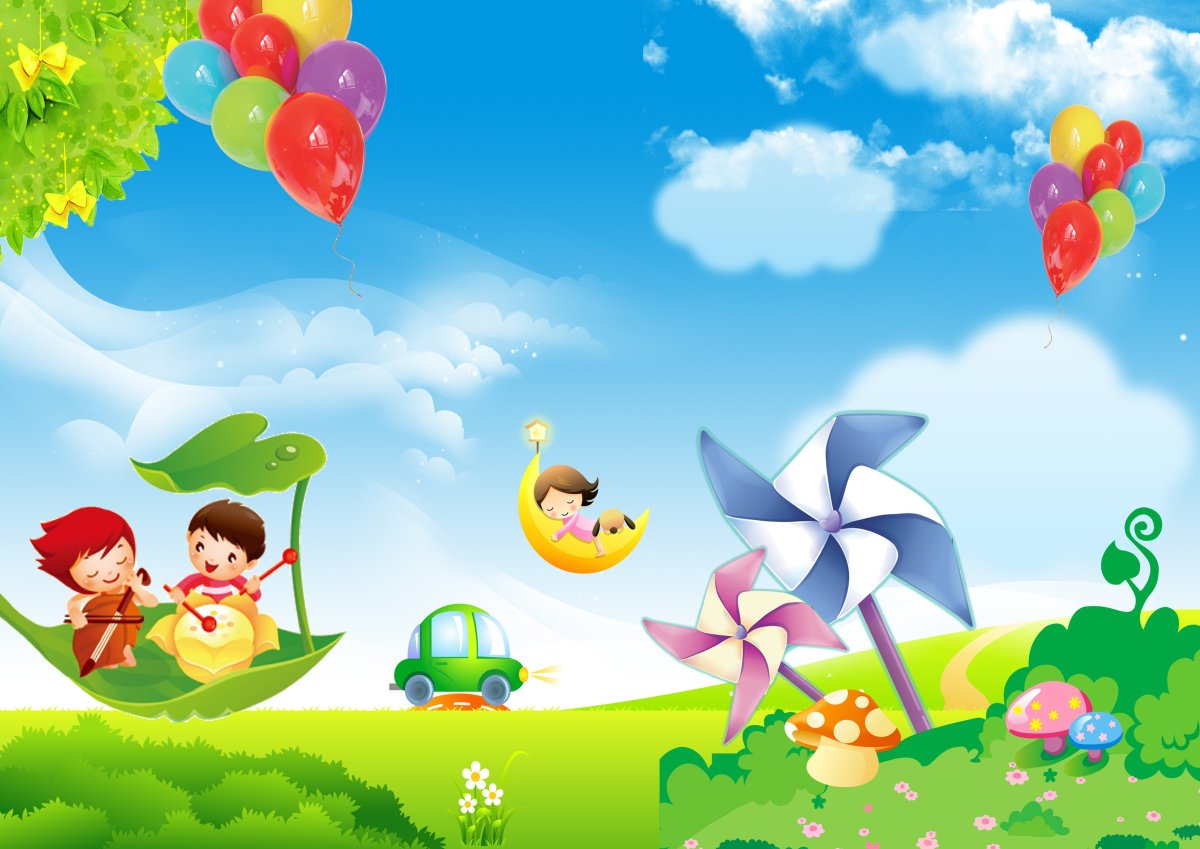 Центр
 сюжетно-ролевых игр 
«Аптека»
Центр
 сюжетно-ролевых игр 
«Магазин»
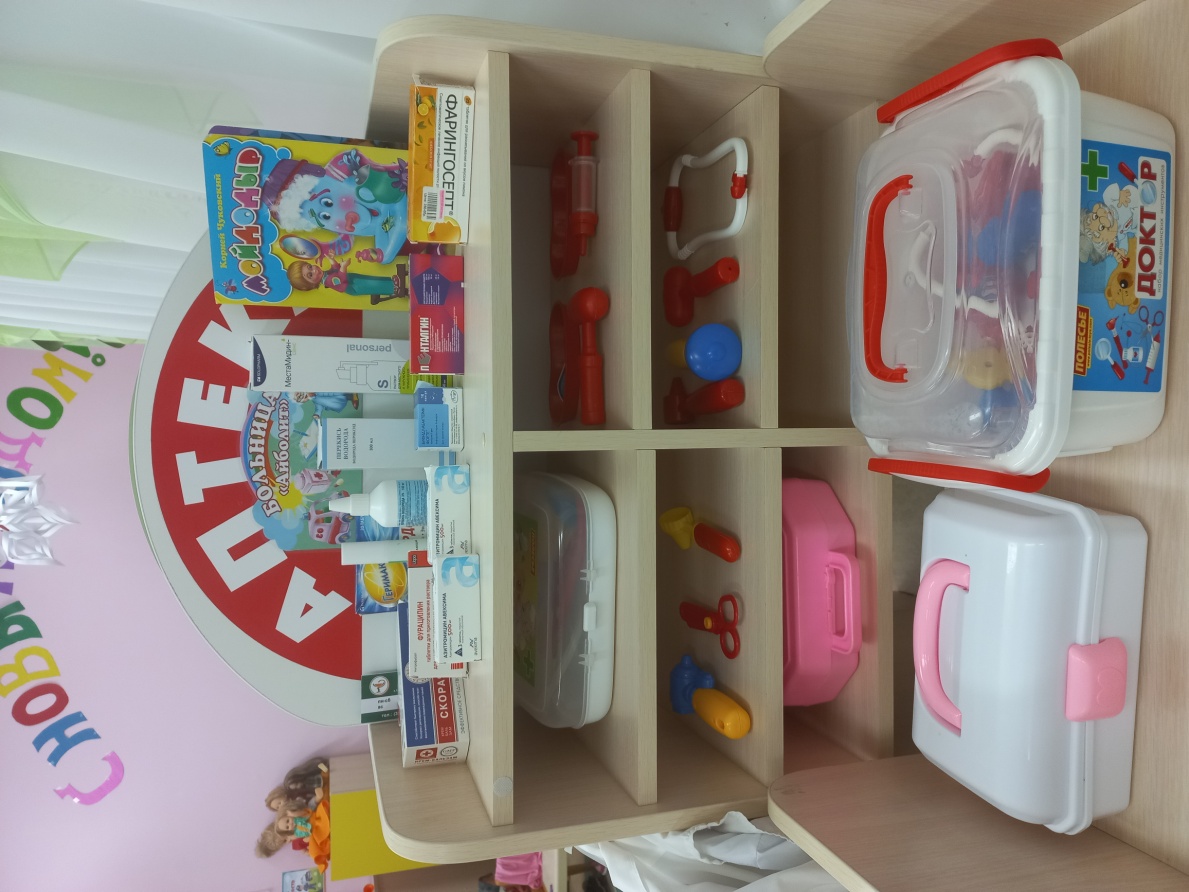 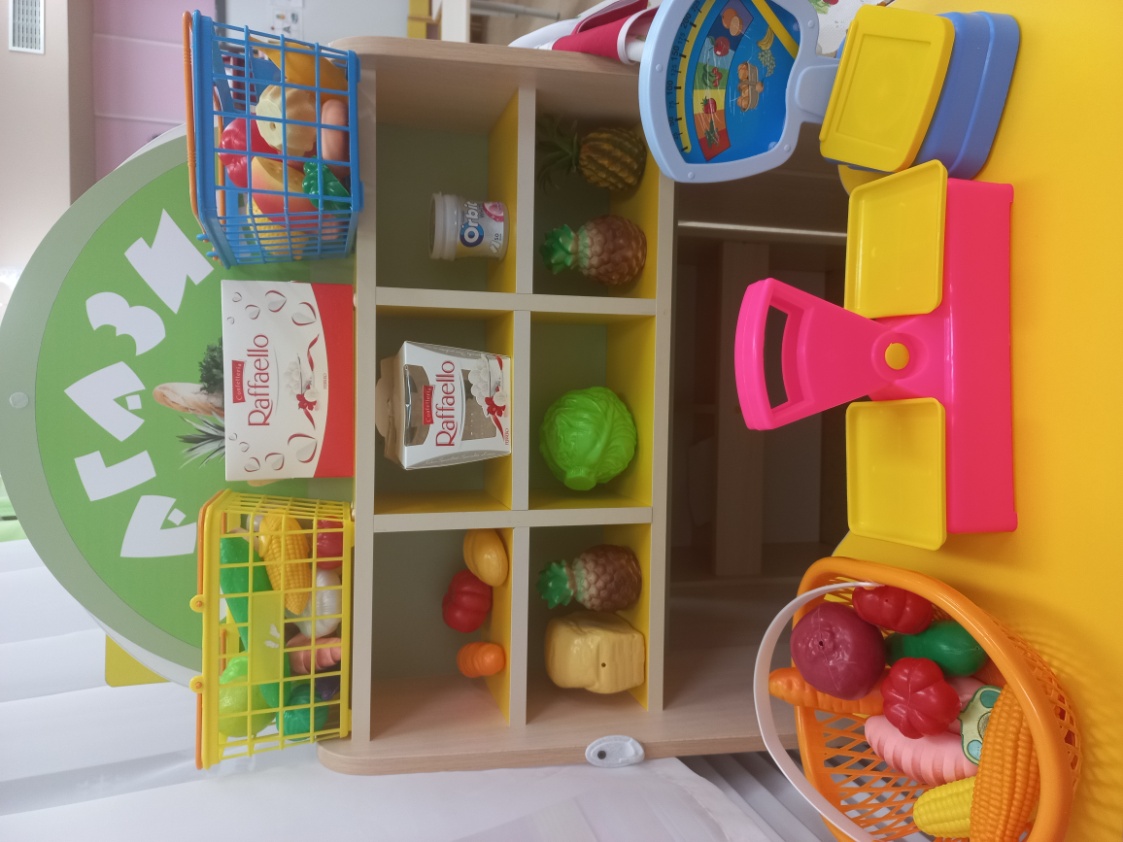 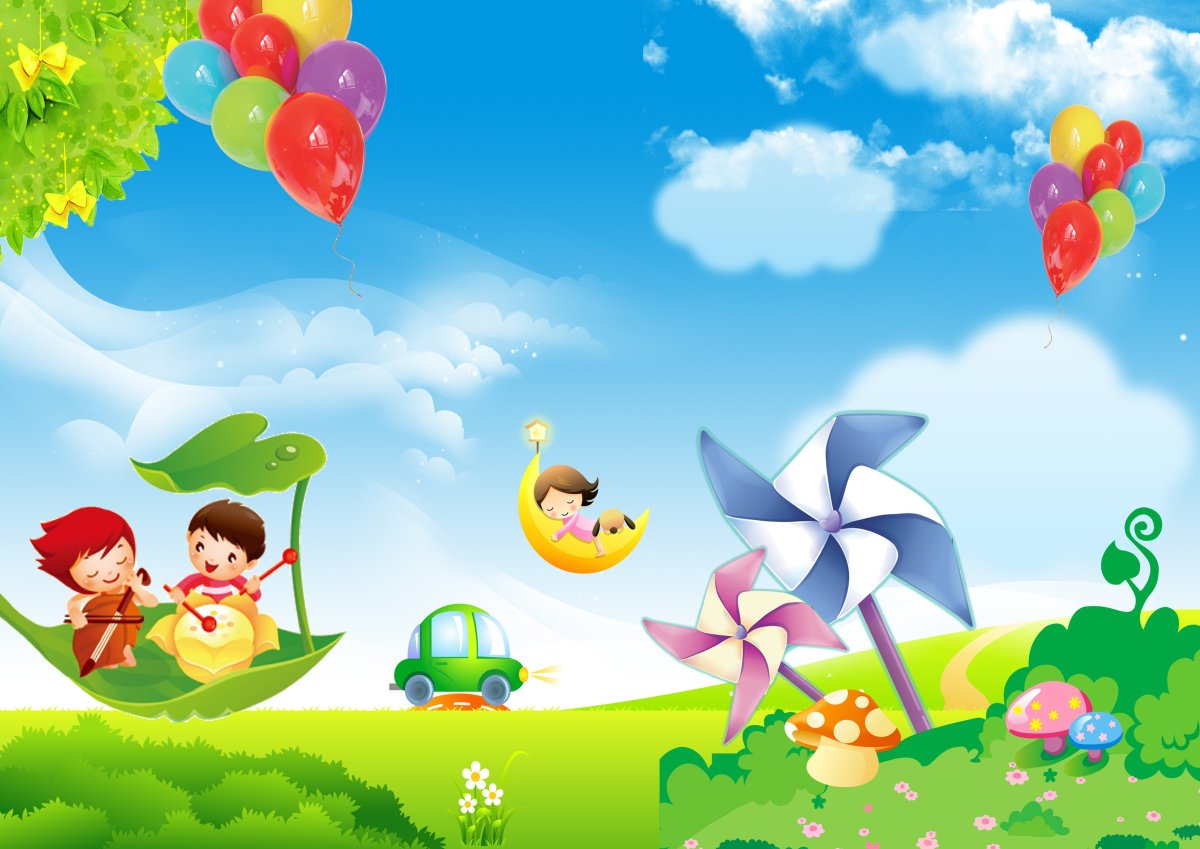 Центр
 сюжетно-ролевых игр 
«Кухня»
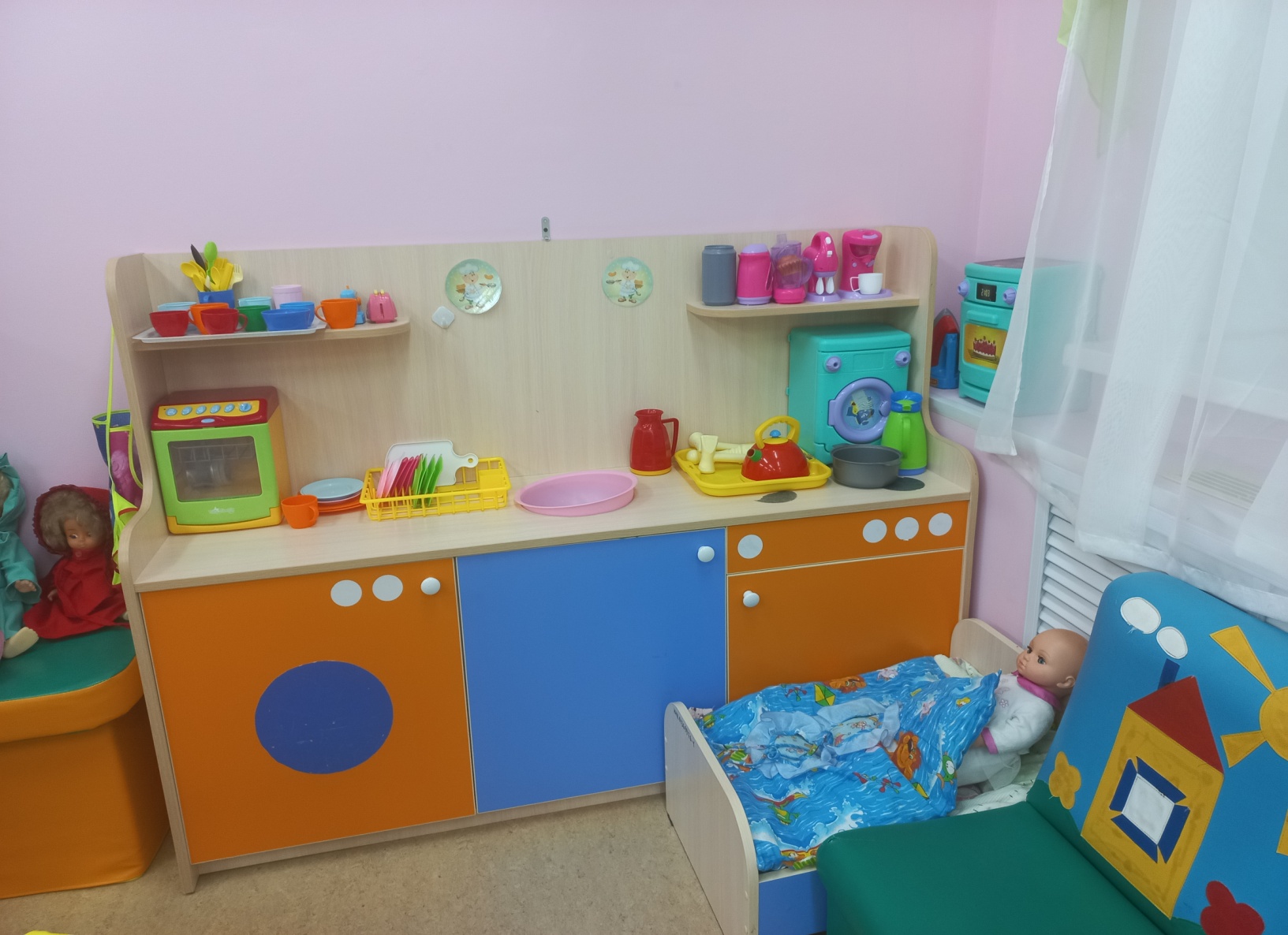 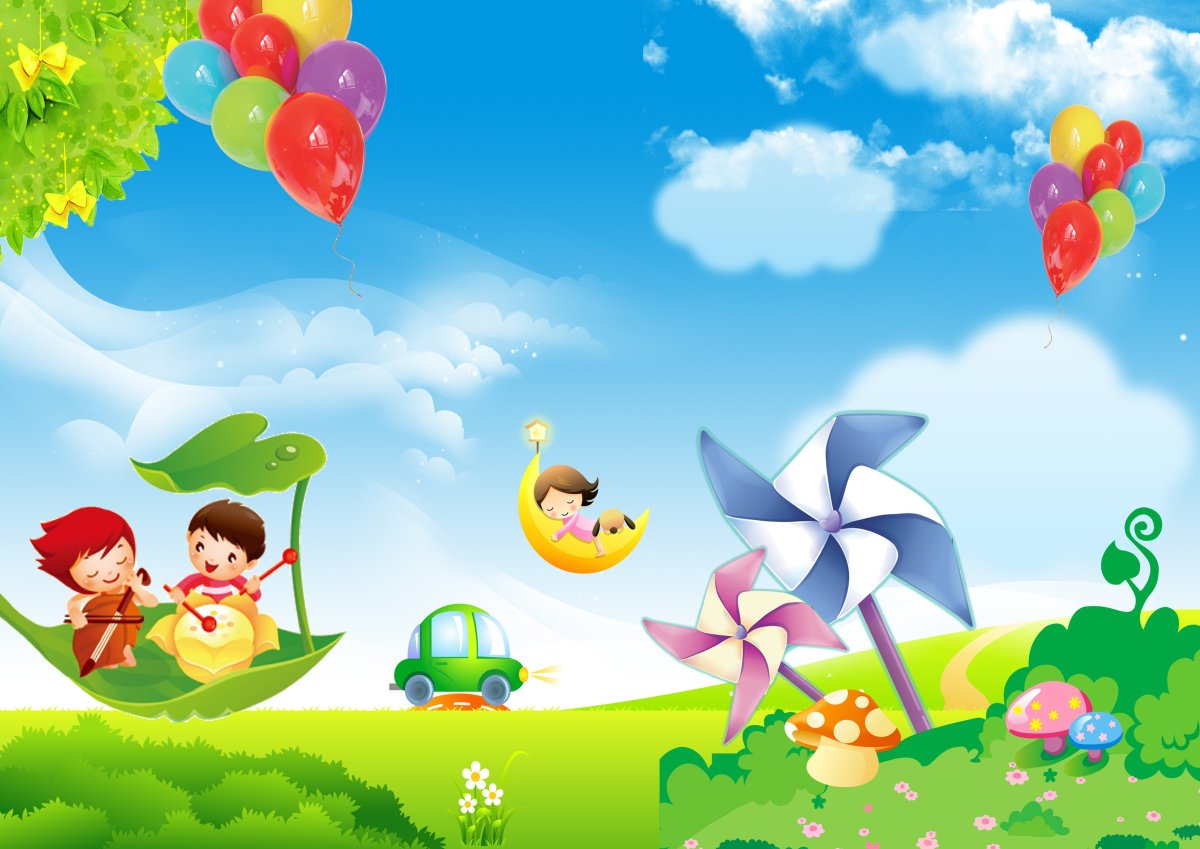 Центр
 «Наша безопасность»
Центр
 музыкальной 
деятельности
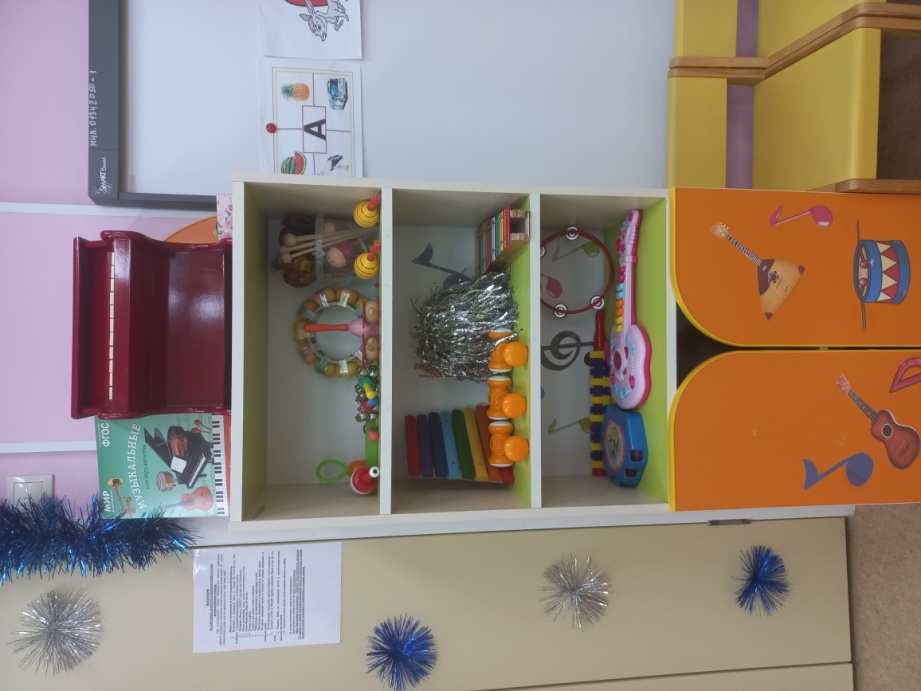 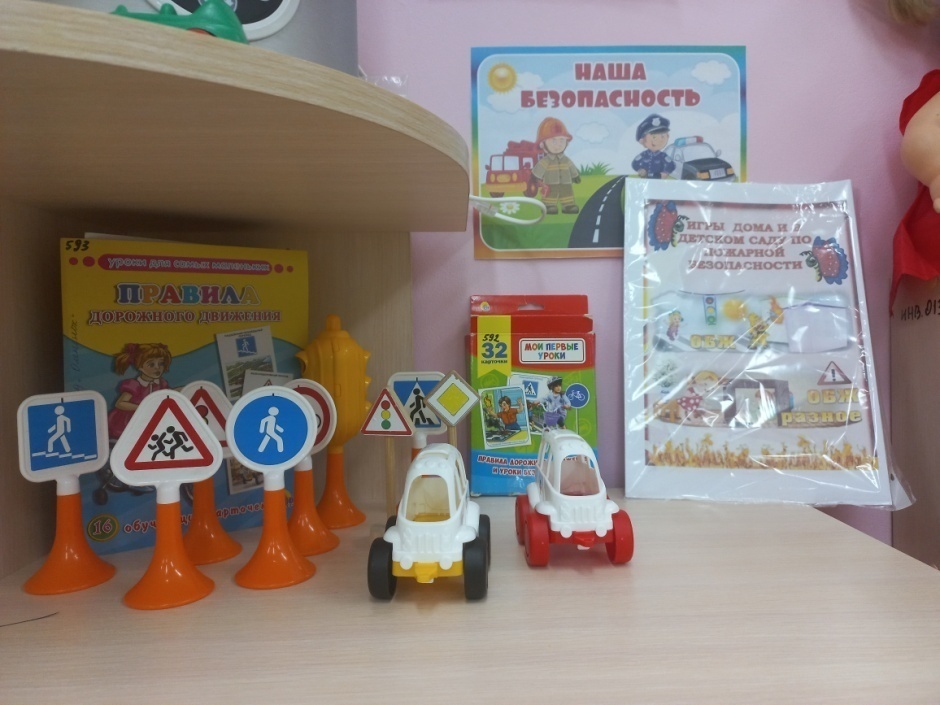 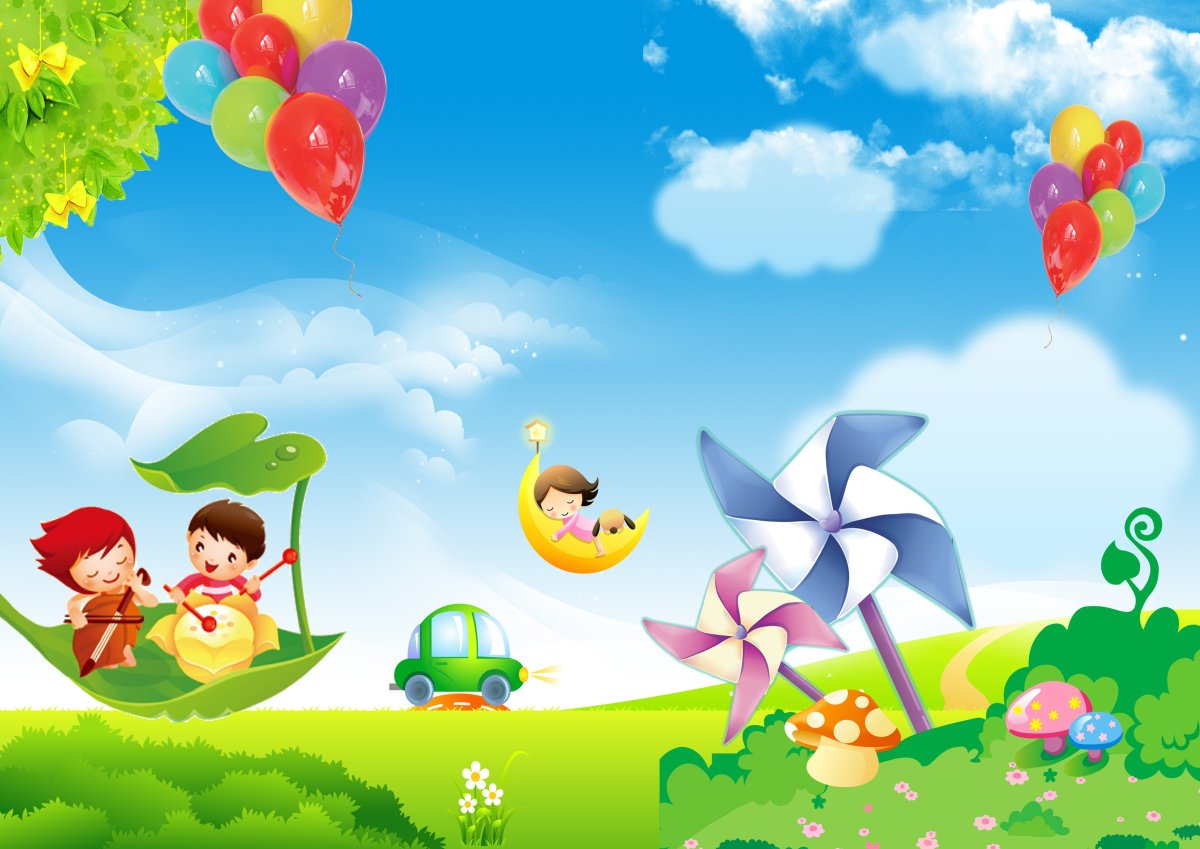 В нашей средней группе «Фантазёры» 
9 девочек и 11 мальчиков
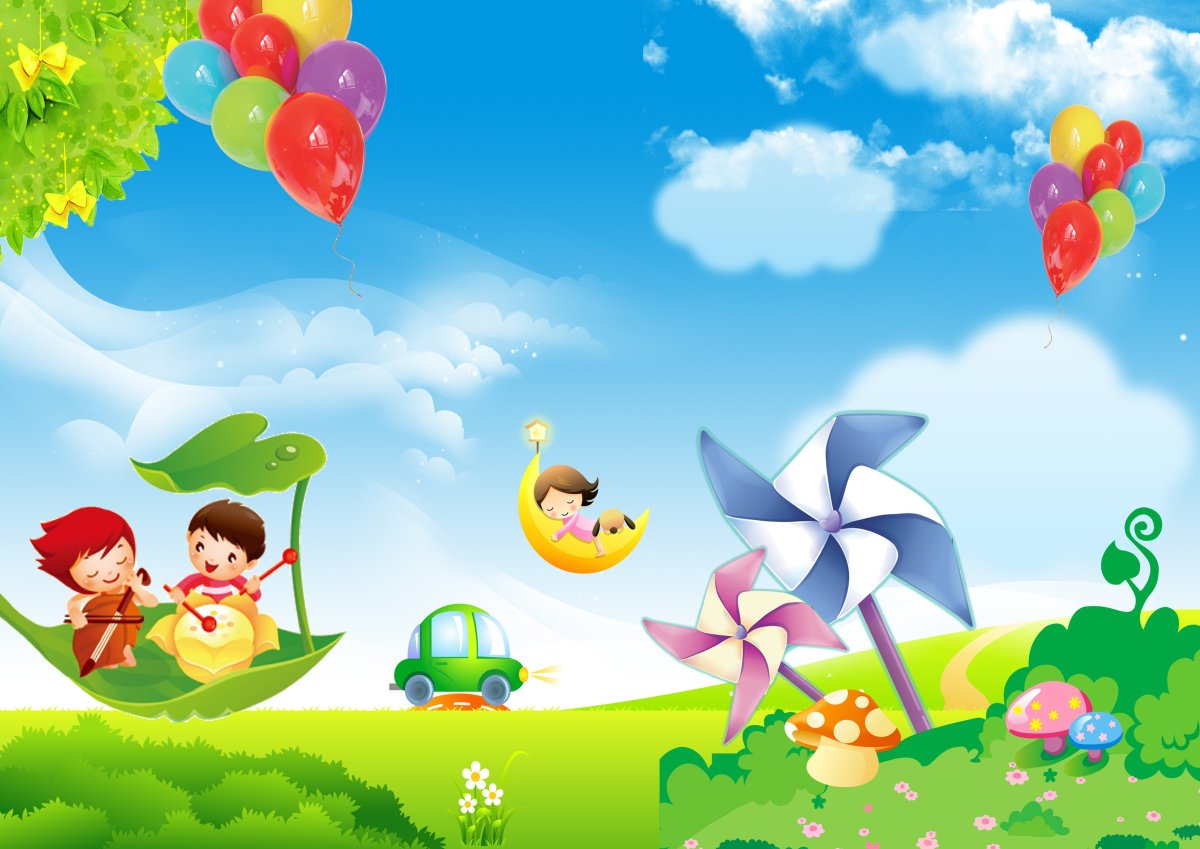 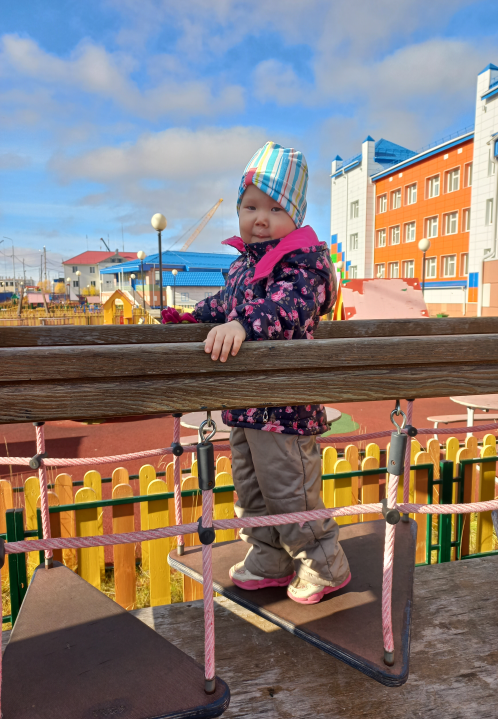 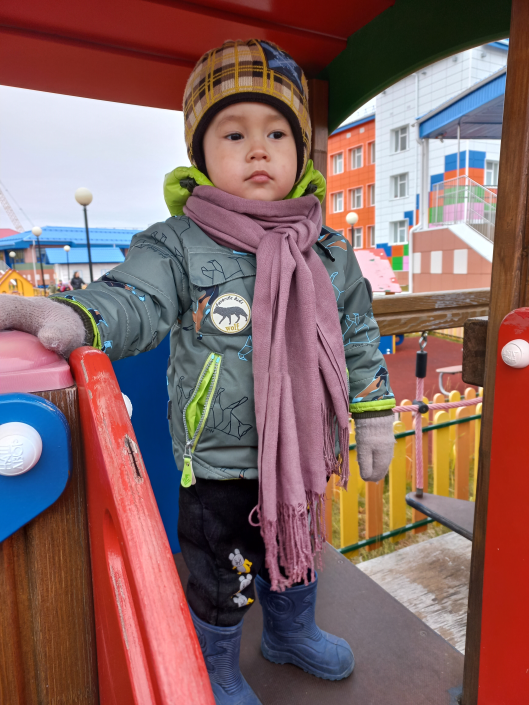 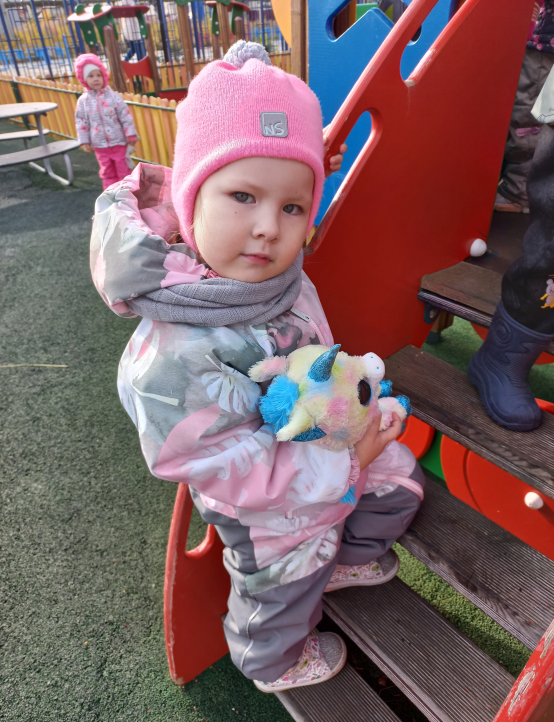 Ильдар
София
Магдалина
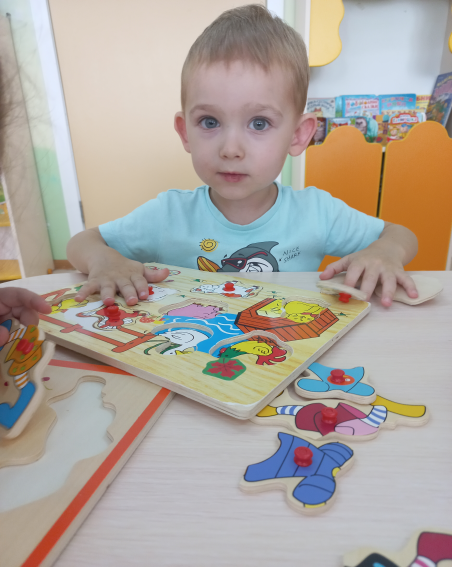 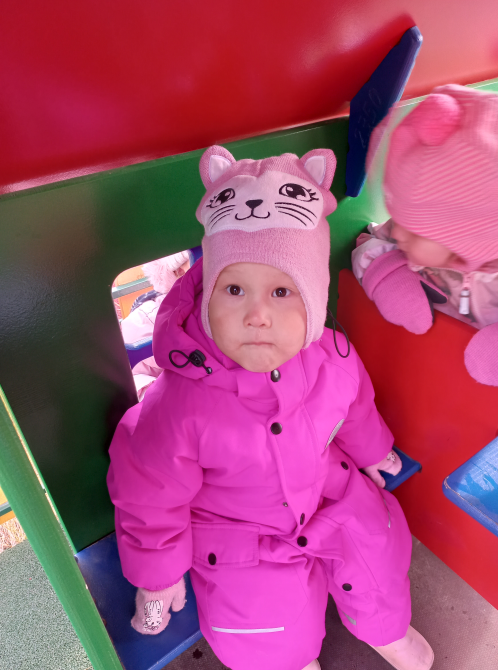 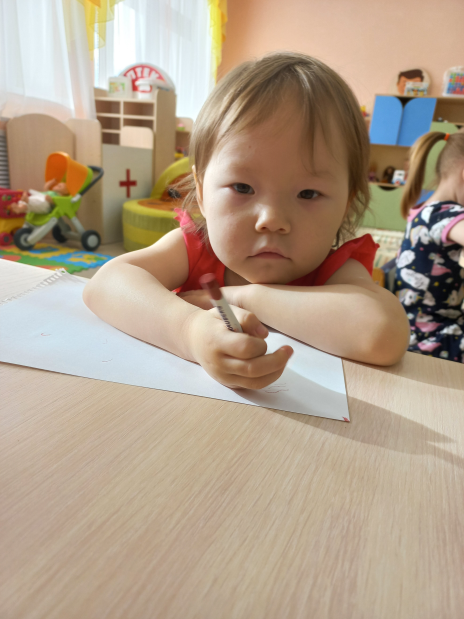 Стёпа
Каролина
Ялне
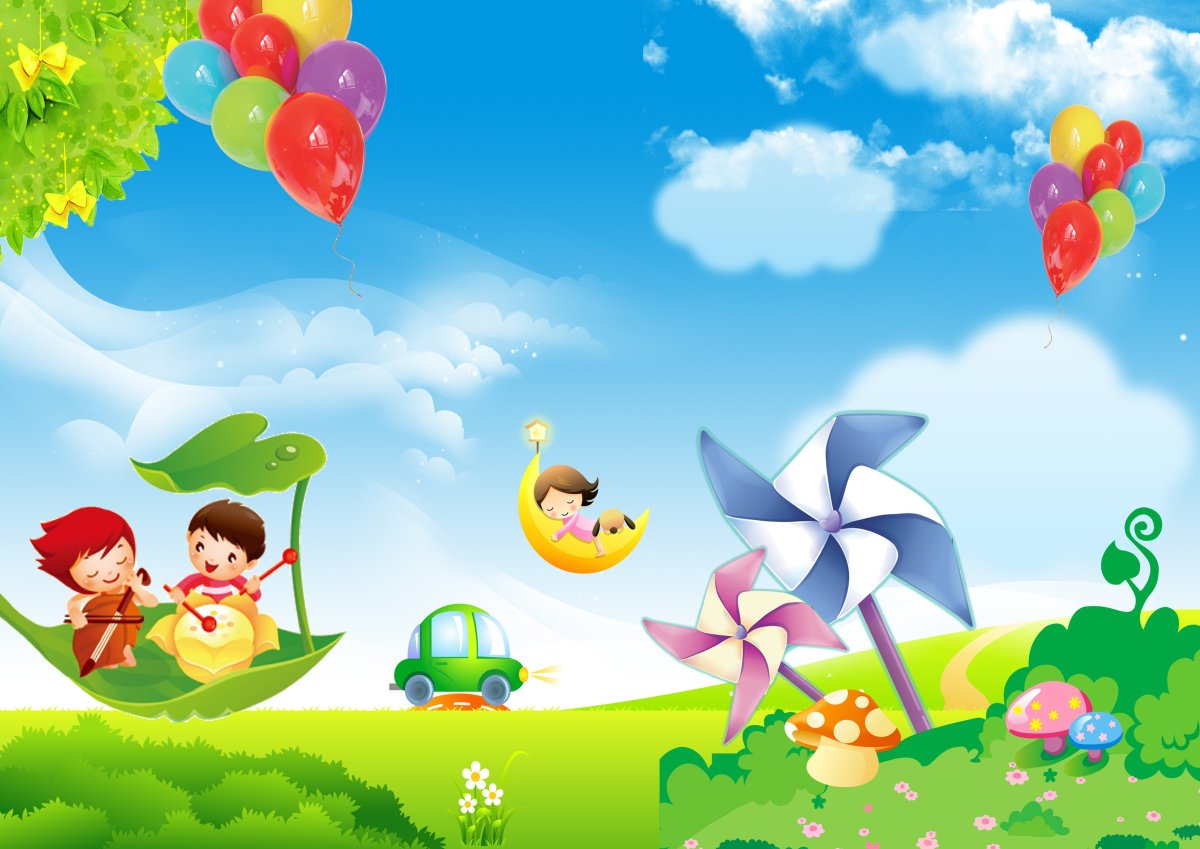 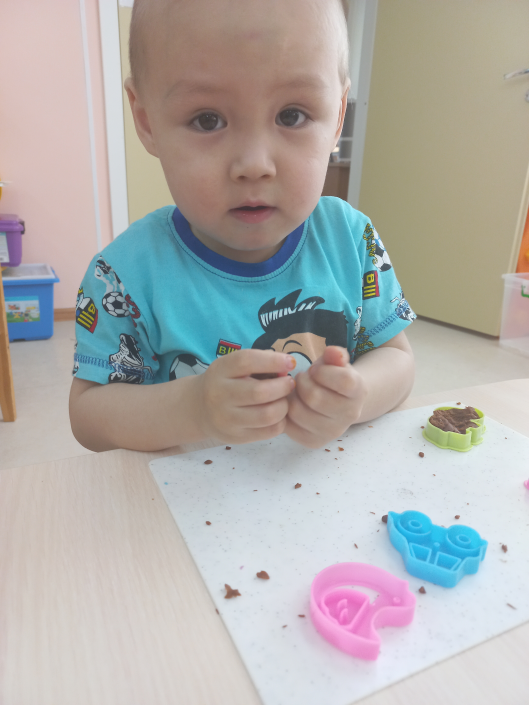 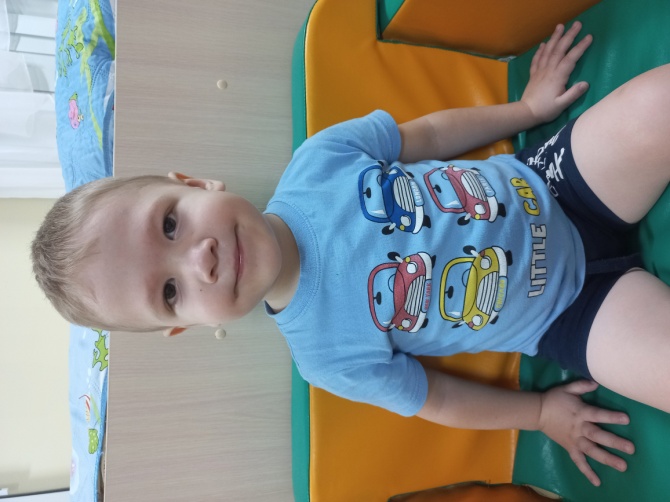 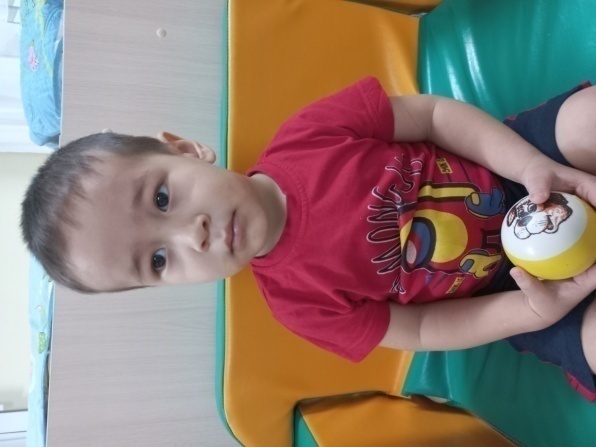 Стас
Эмиль
Астемир
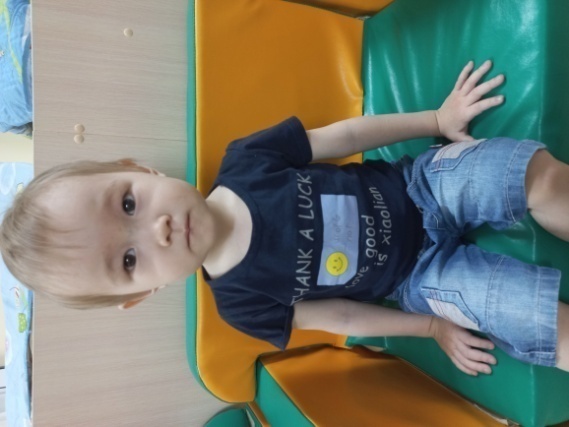 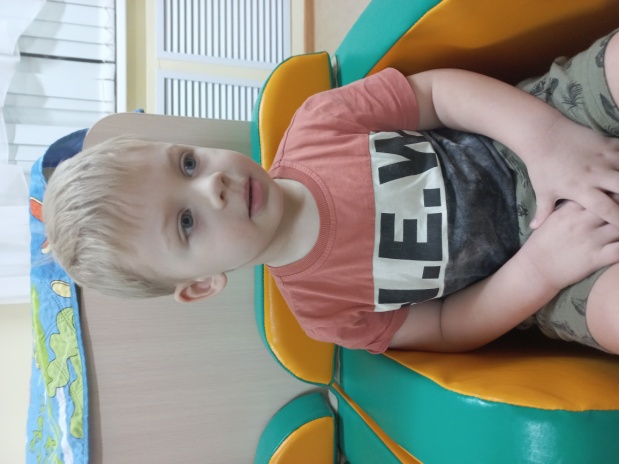 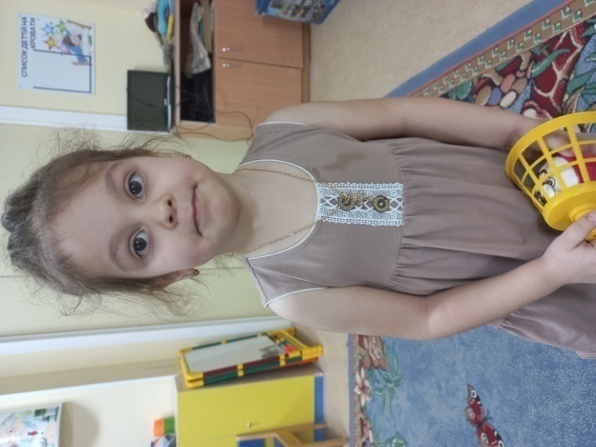 Савва
Алина
Максим
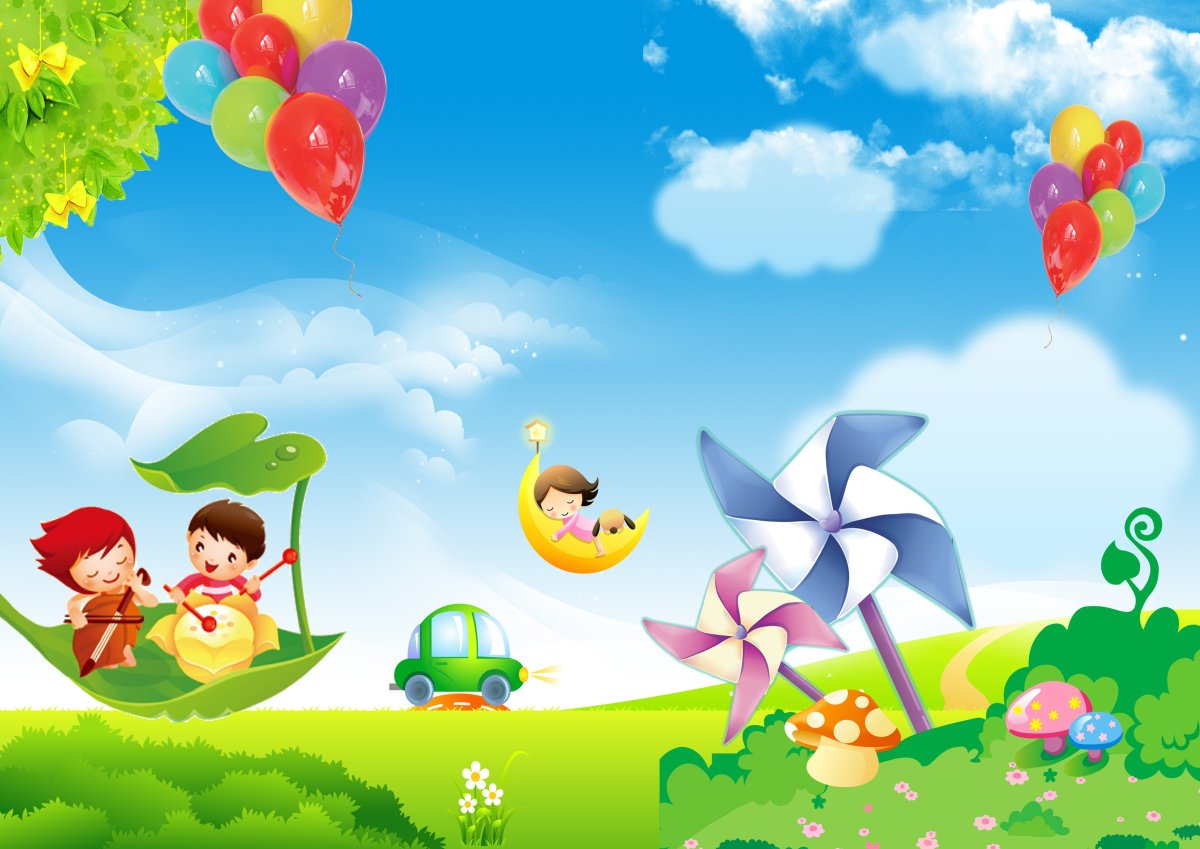 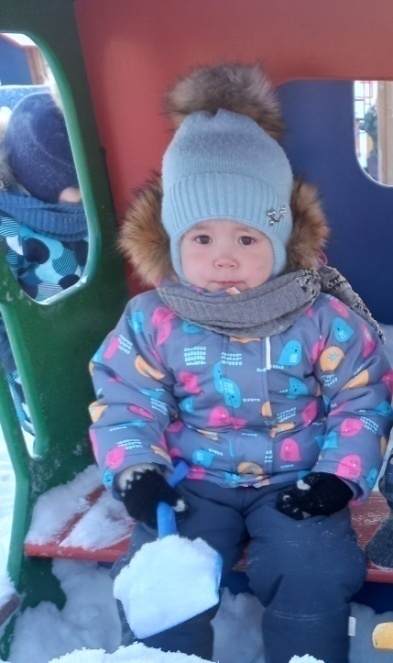 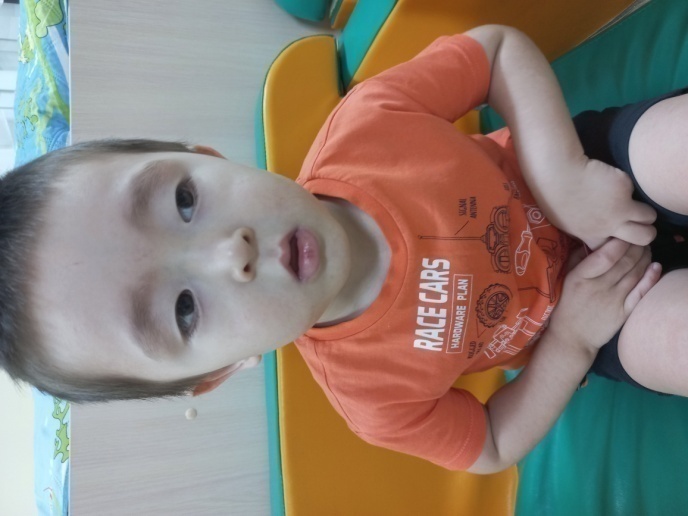 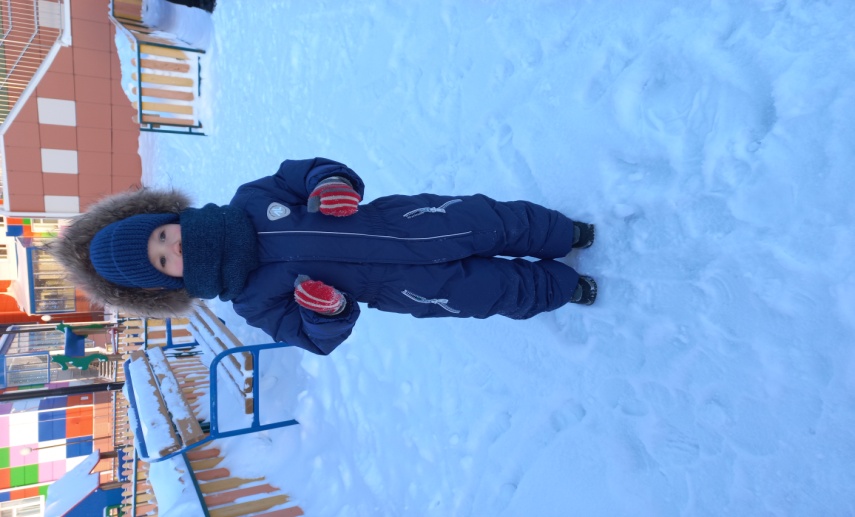 Рамзан
Доминика
Гордей
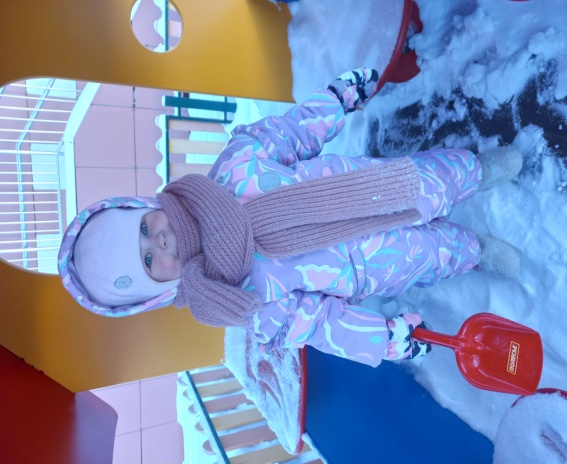 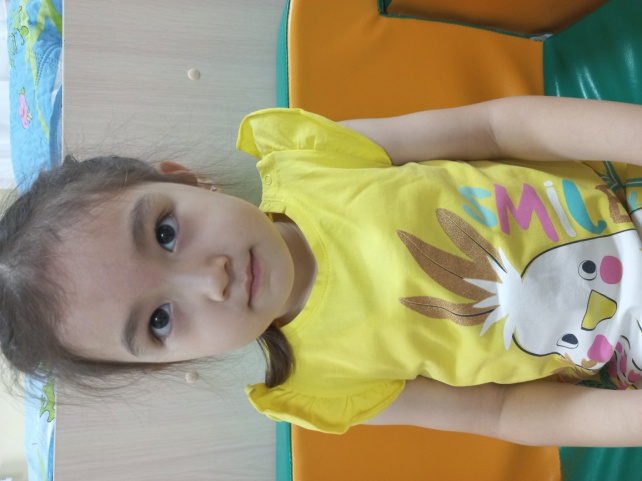 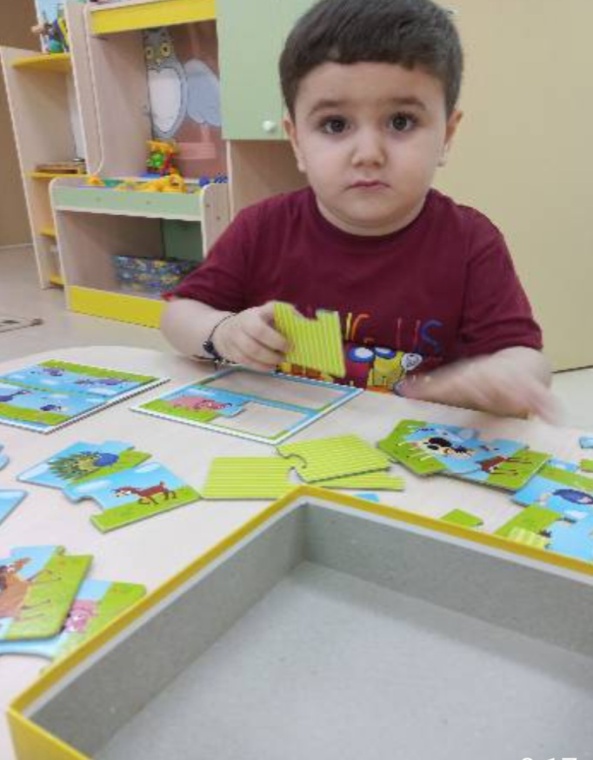 Аделя
Амин
Амина
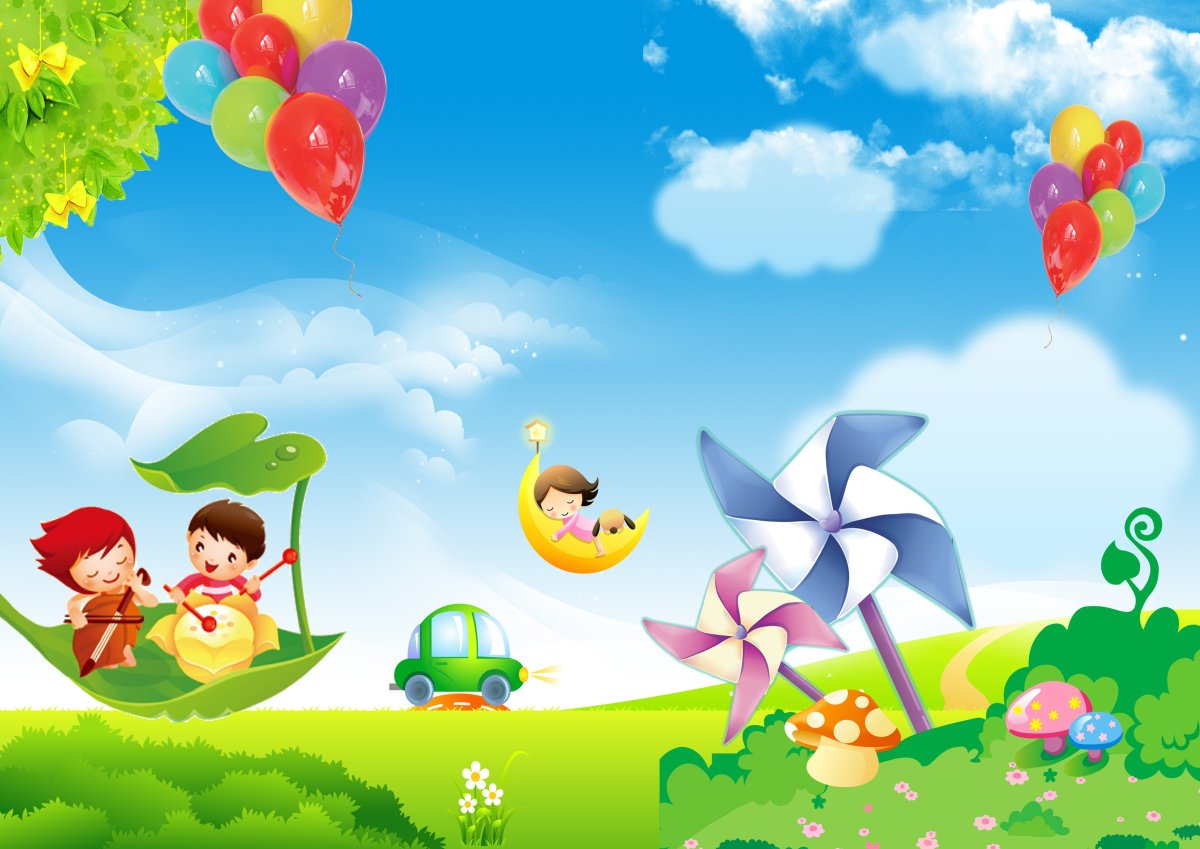 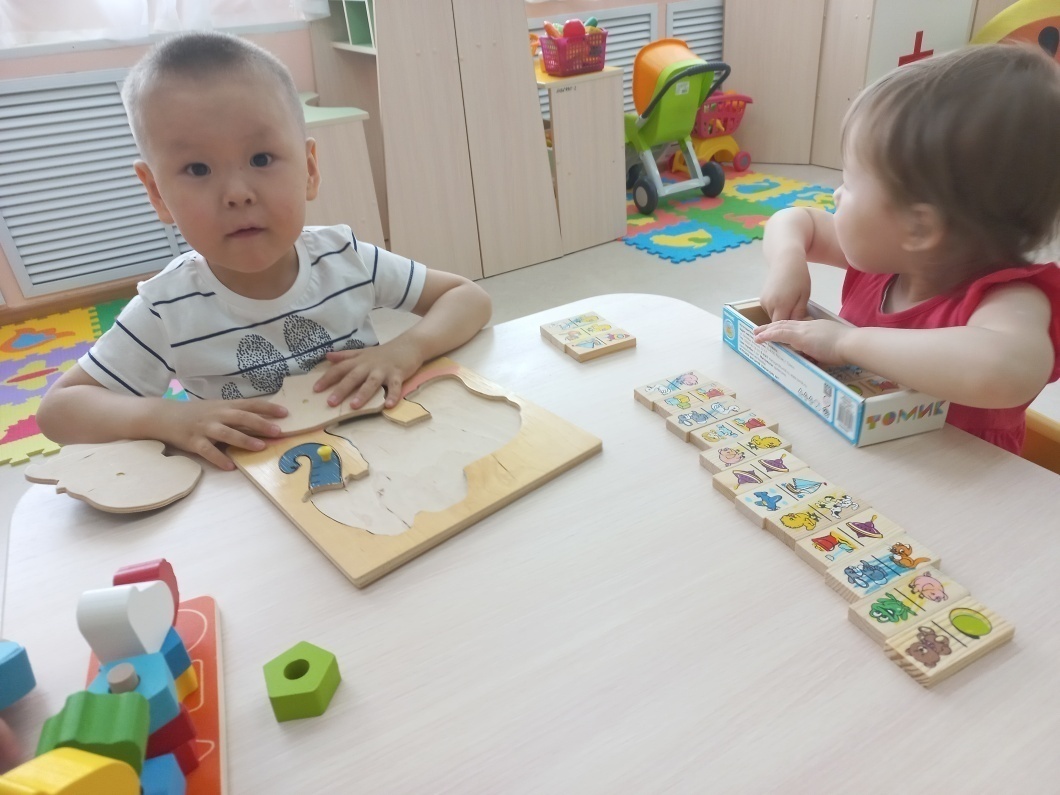 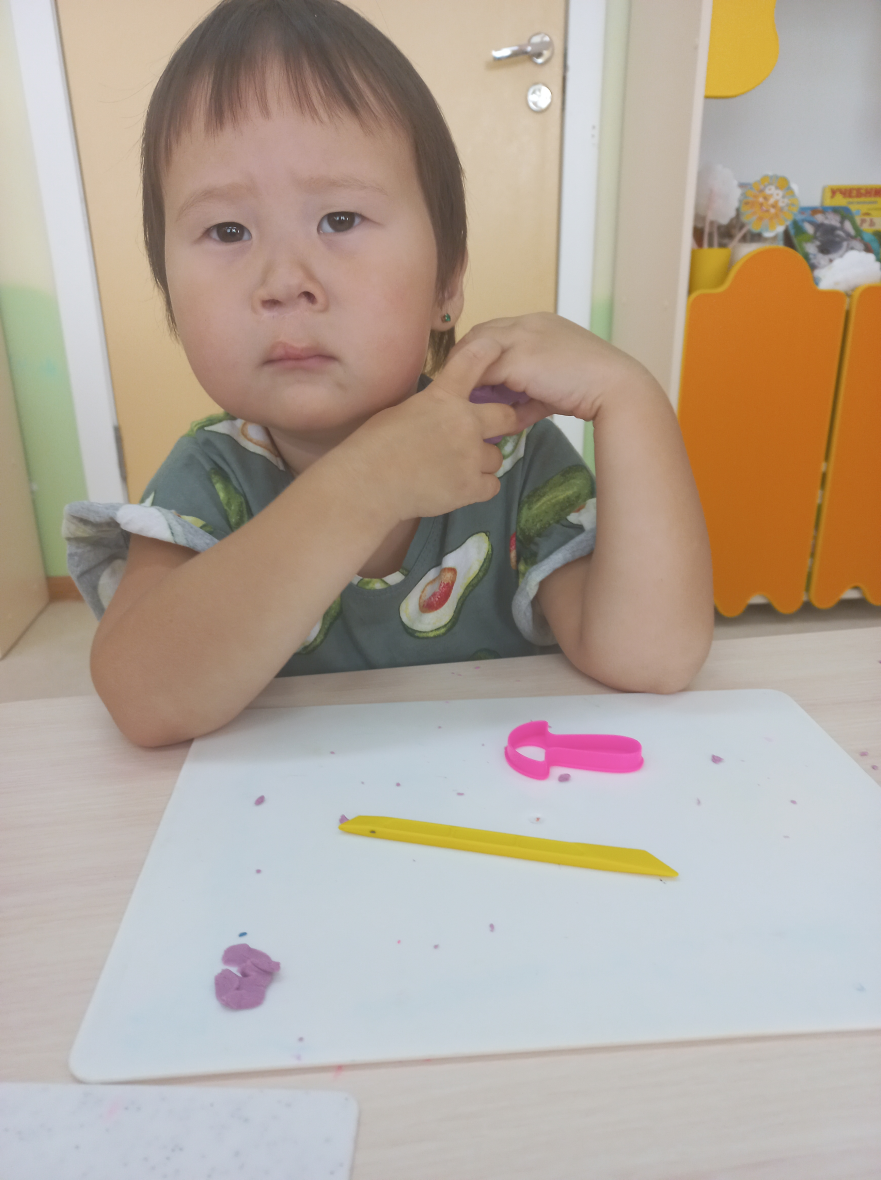 Святослав
Дарина
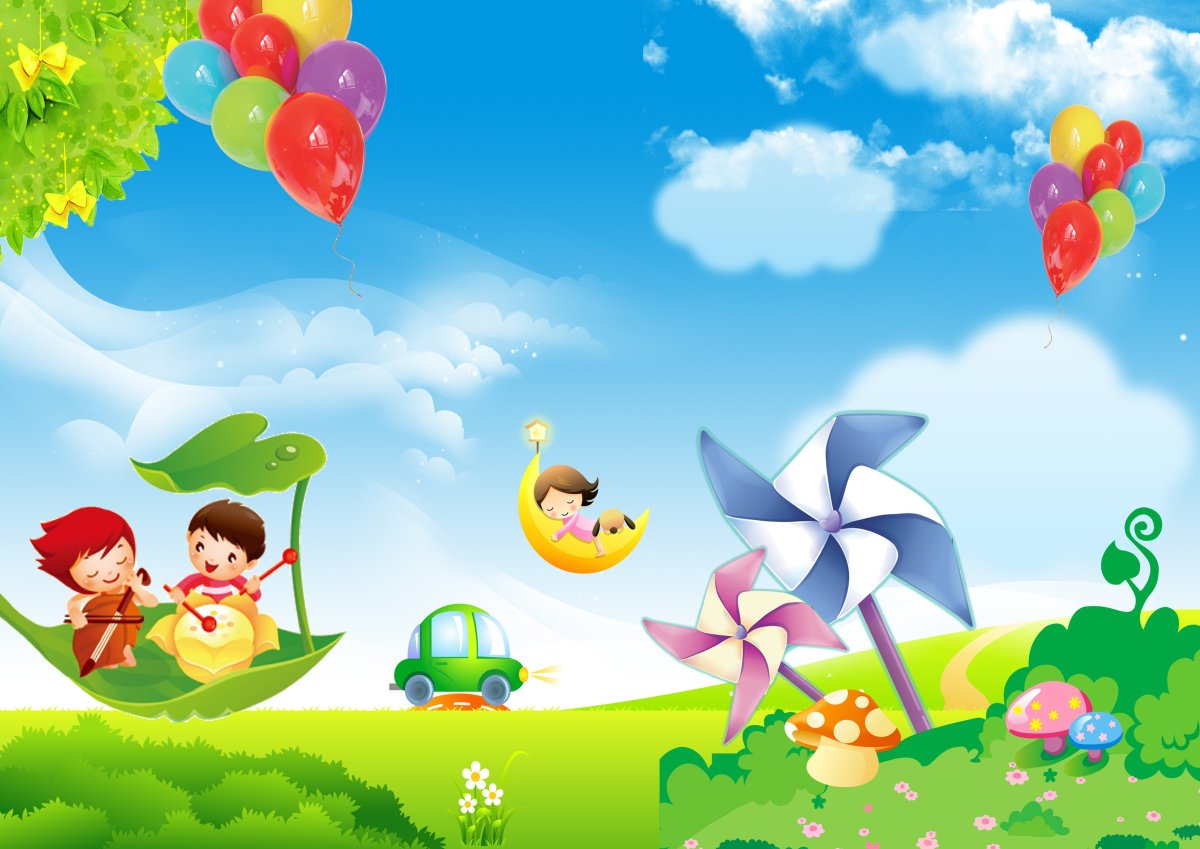 Режим дня  в средней  группе
   Холодный период года (сентябрь-май)
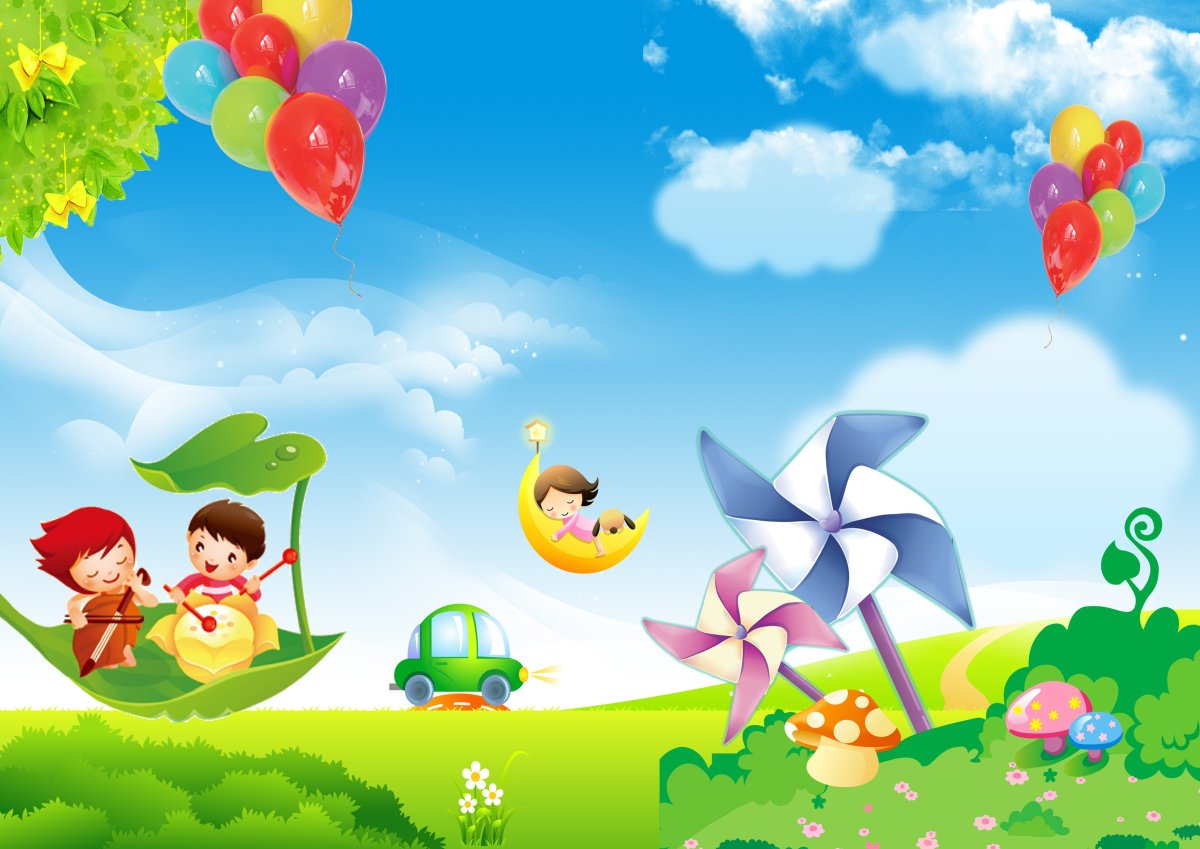 Теплый период года (июнь - август
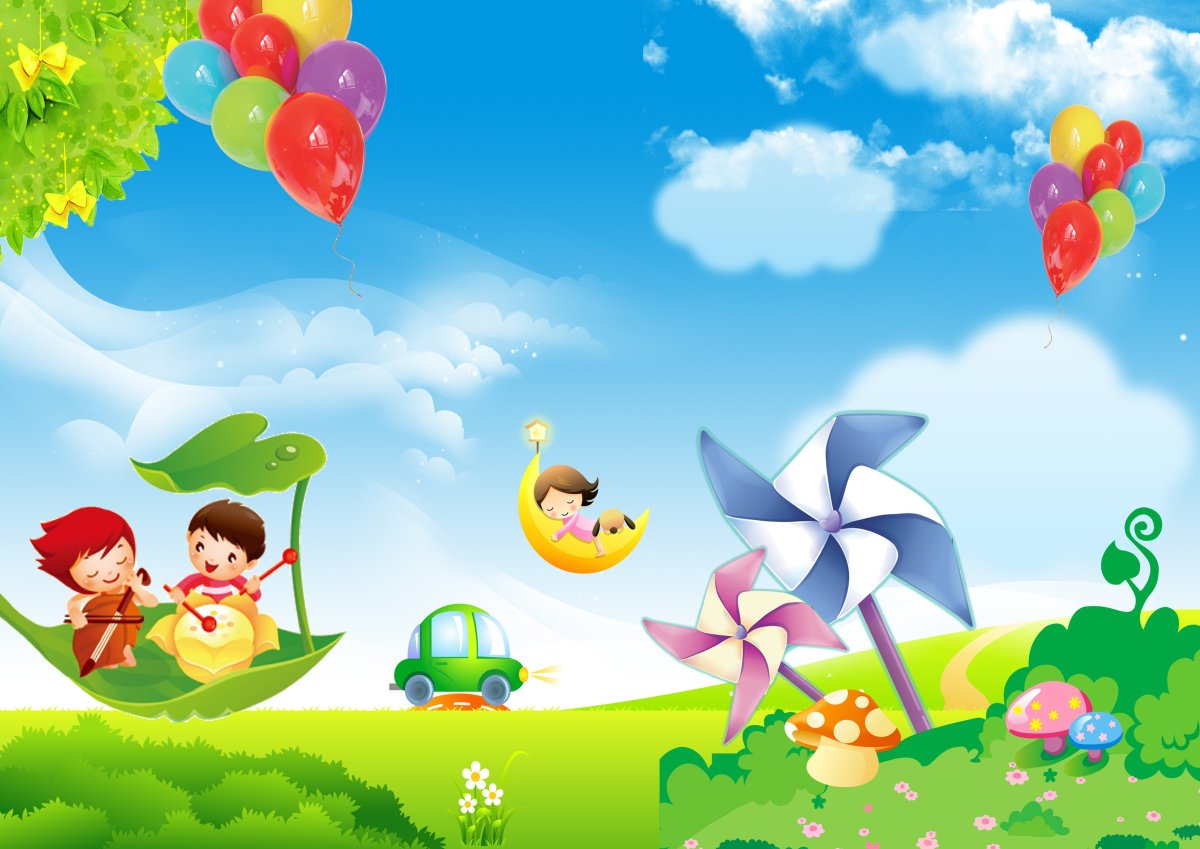 «Сетка занятий»
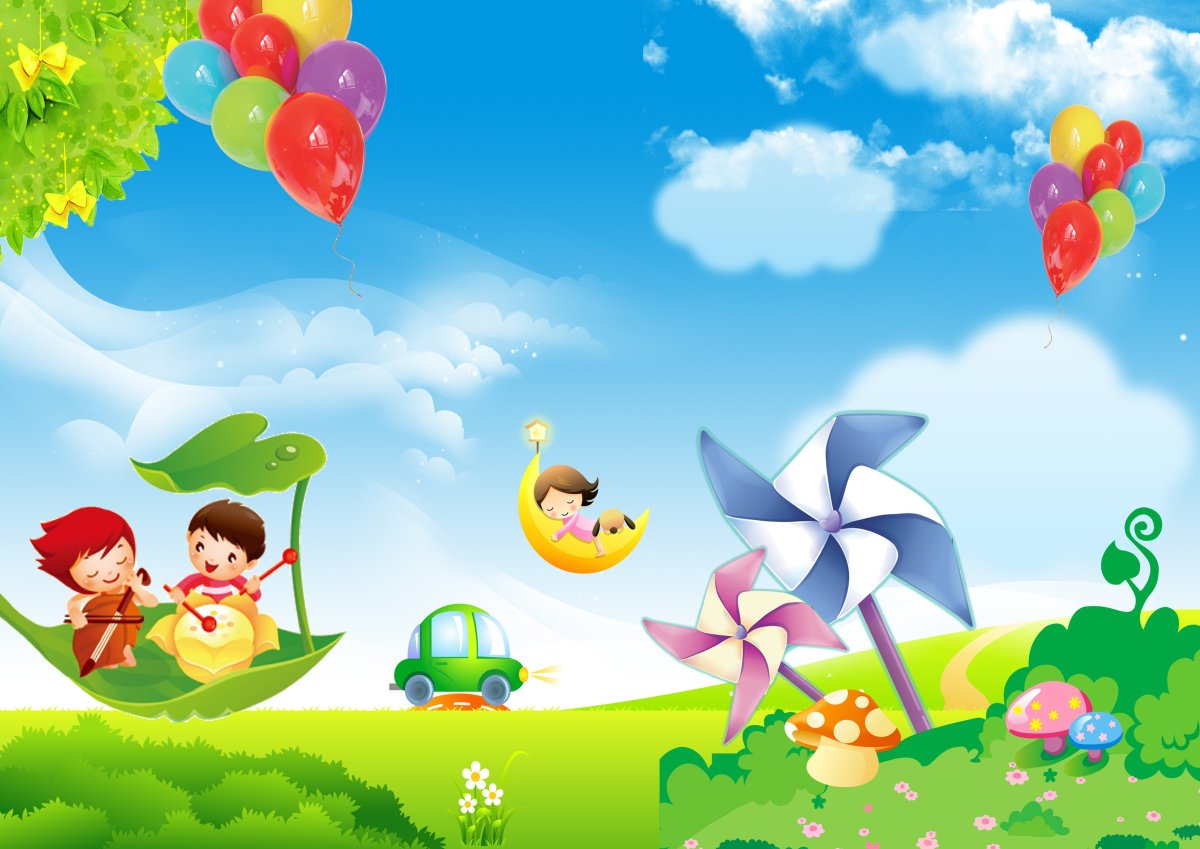 Фото с ОО
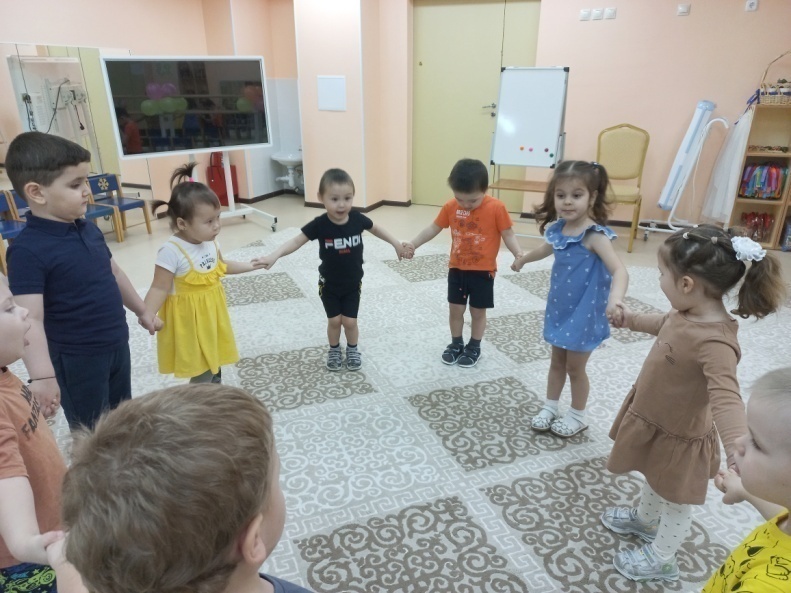 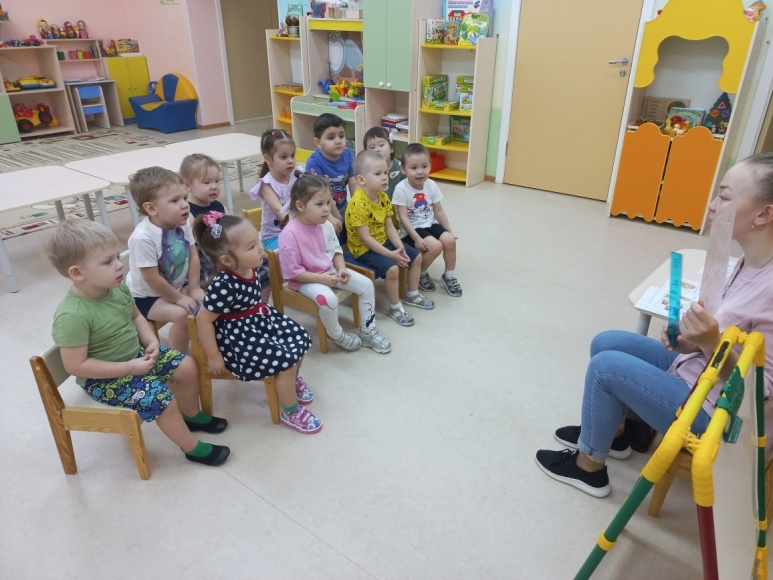 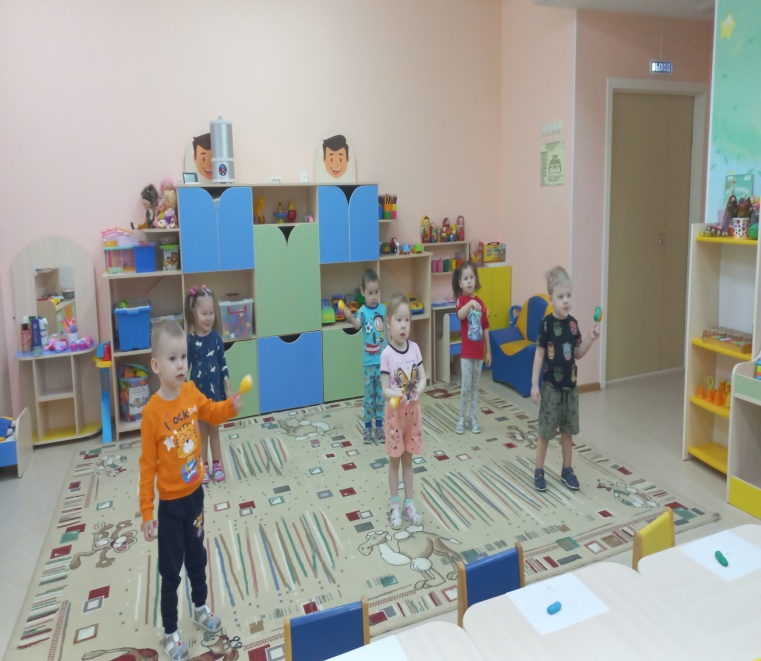 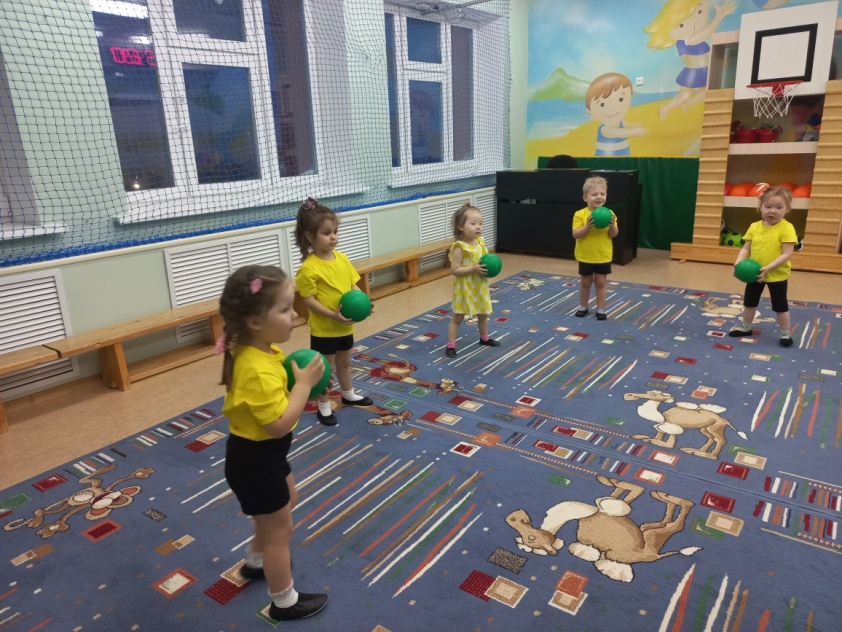 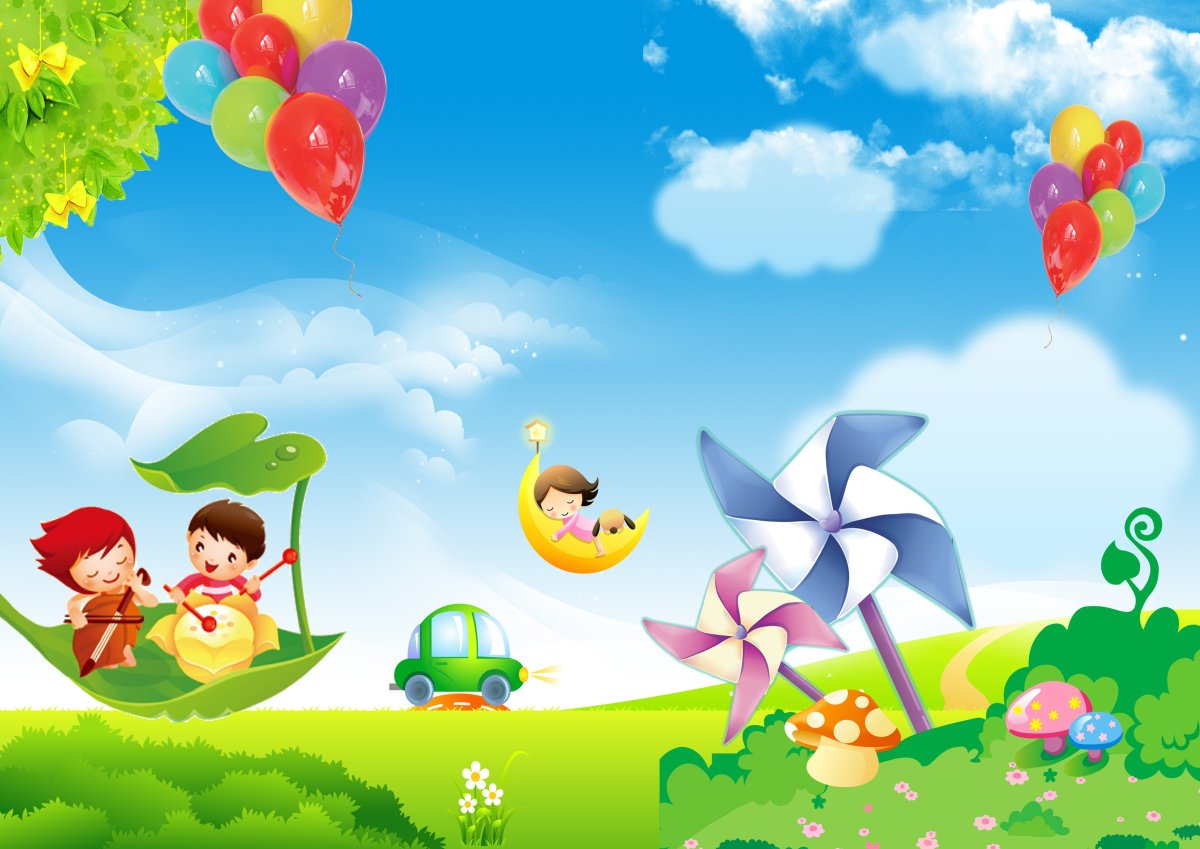 Фото с ОО
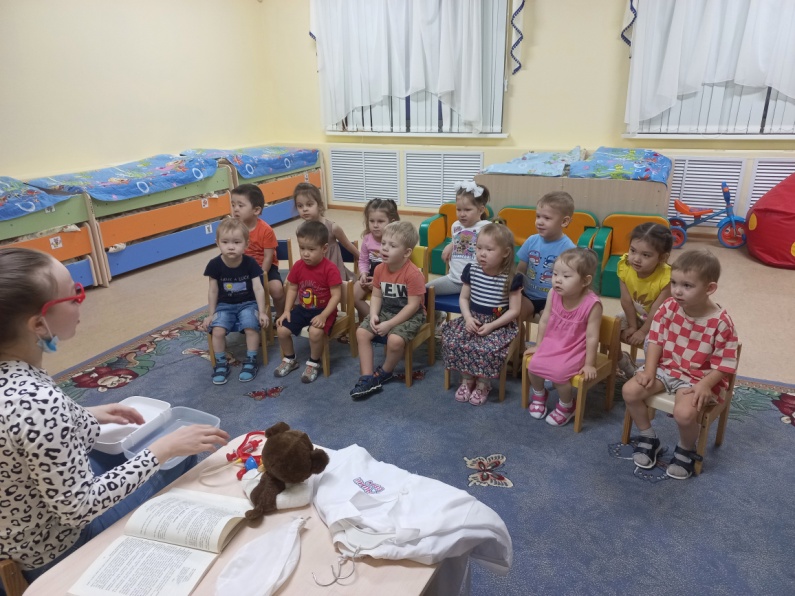 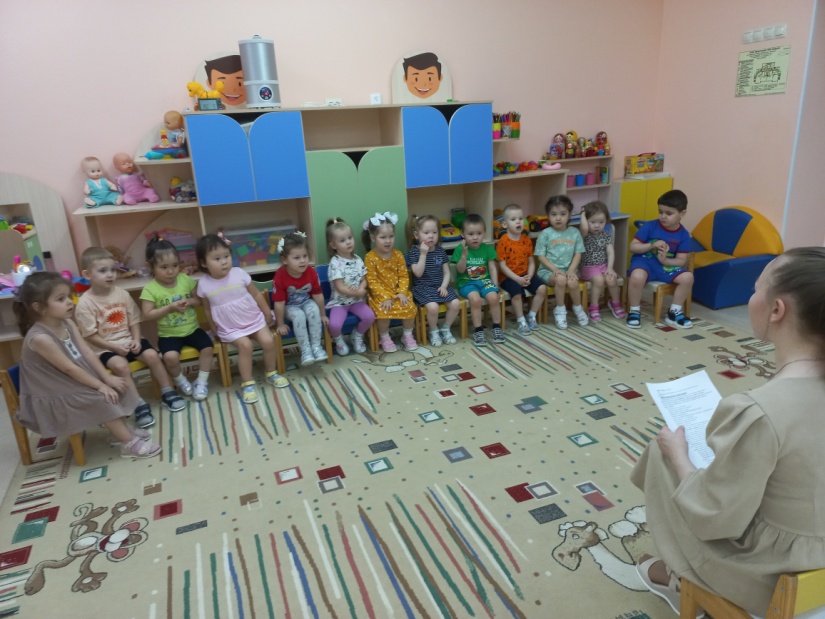 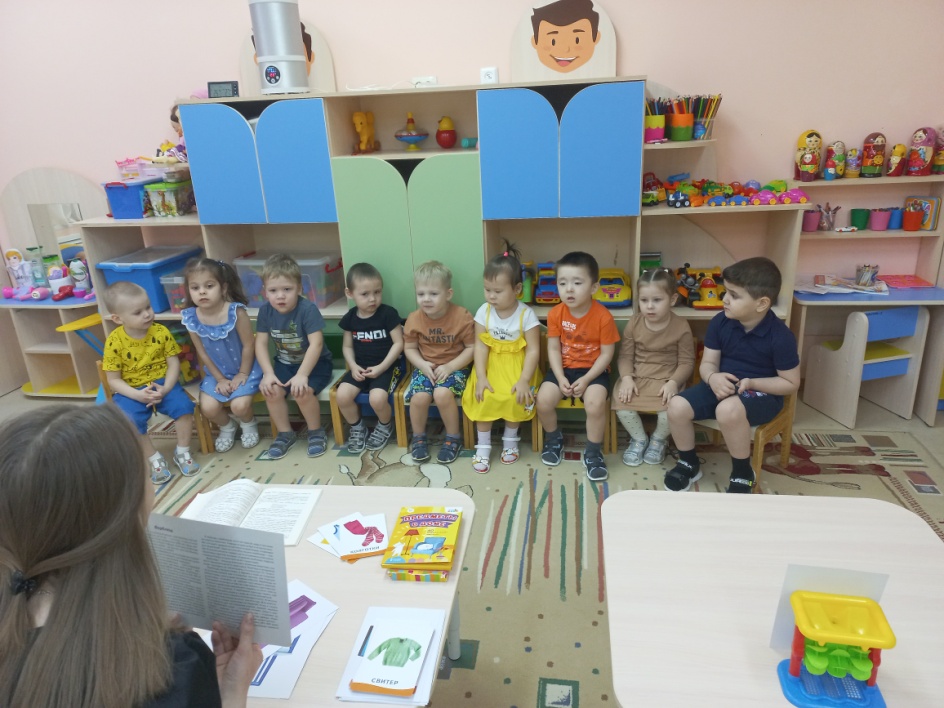 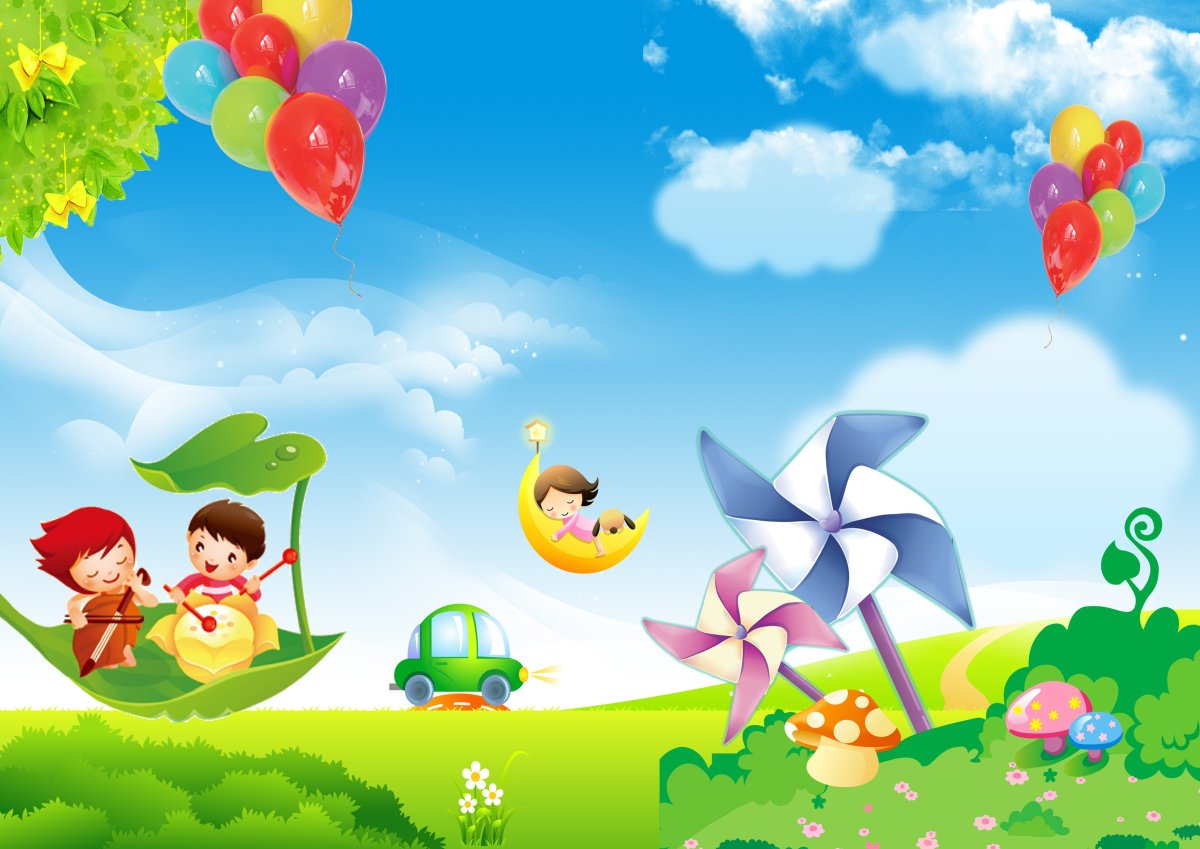 Фото с ОО
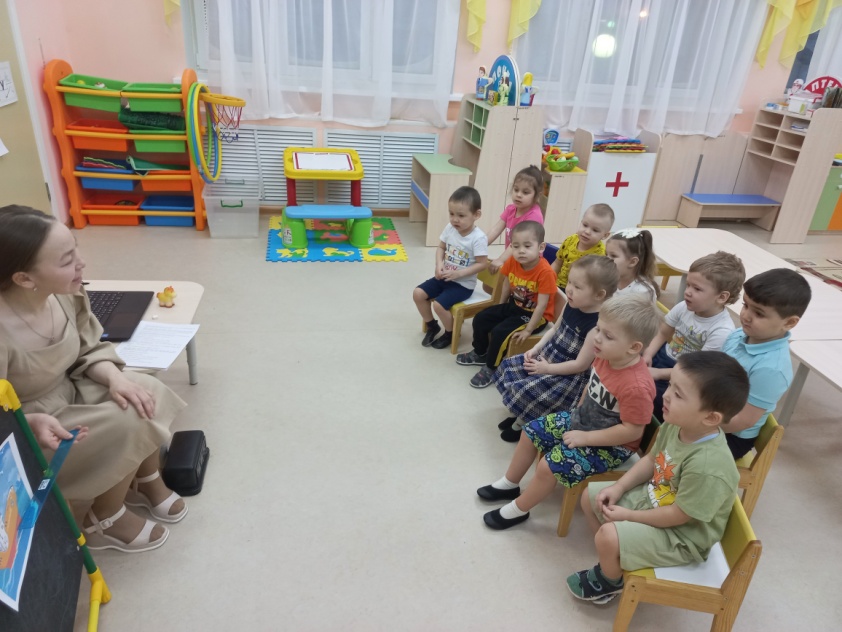 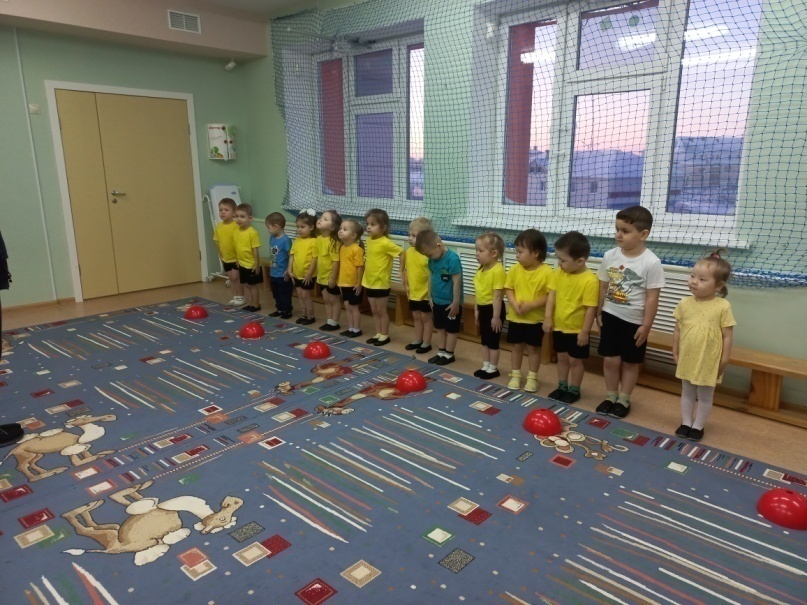 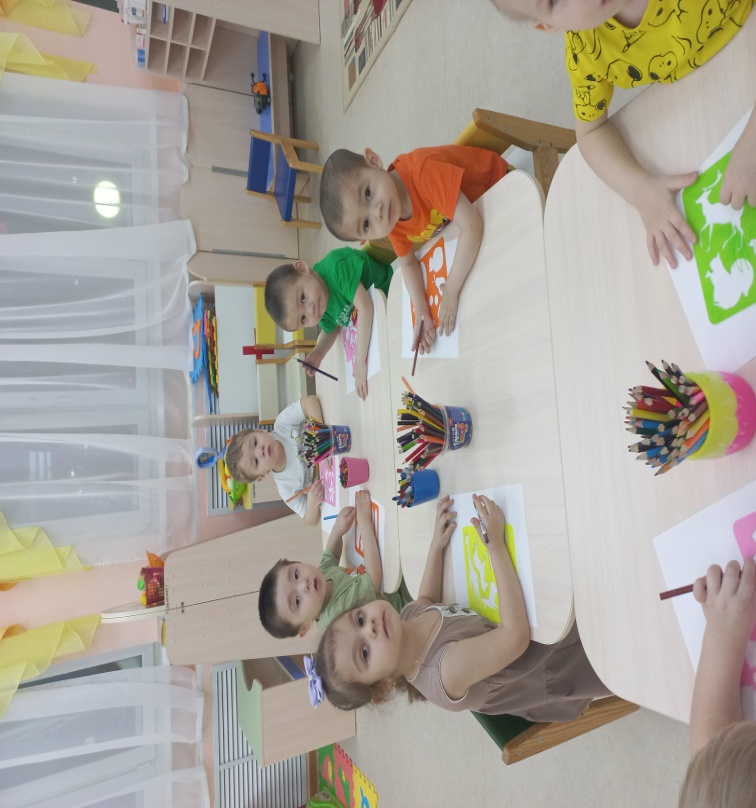 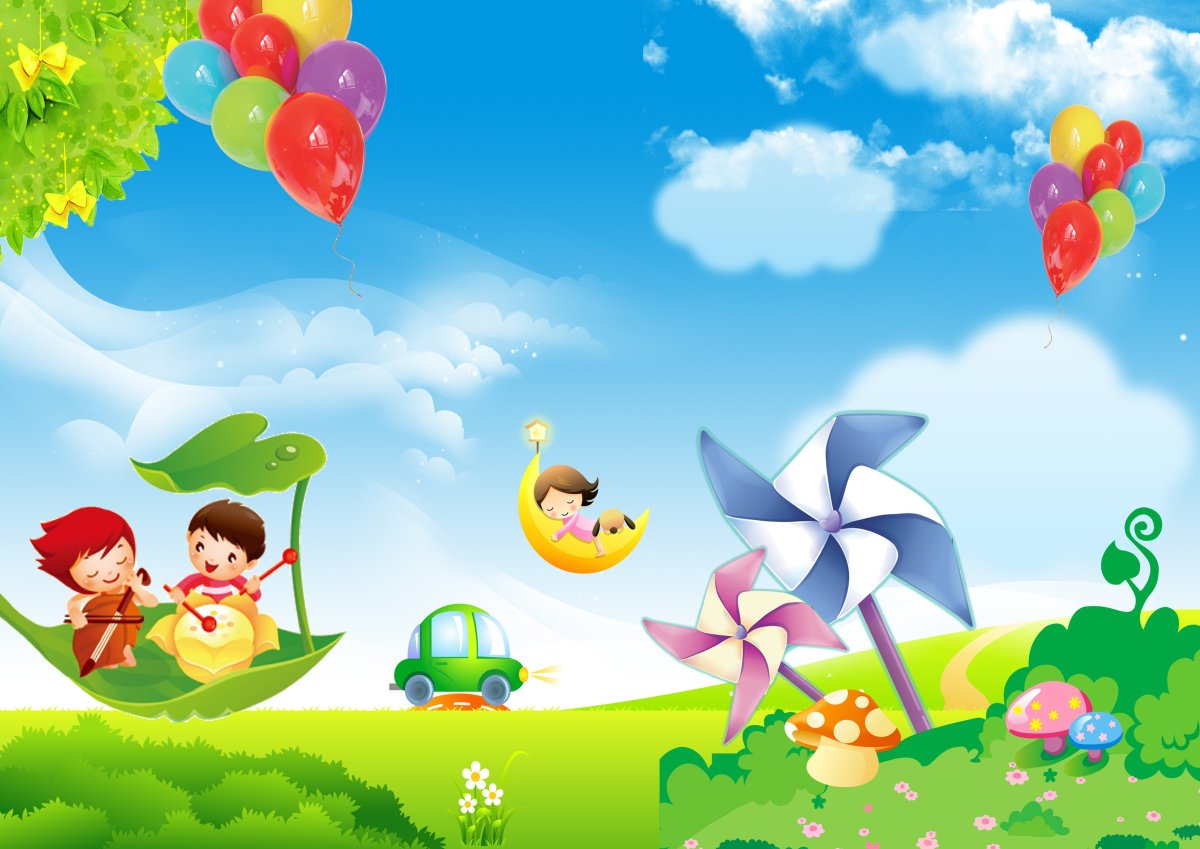 «Наши прогулки и экскурсии»
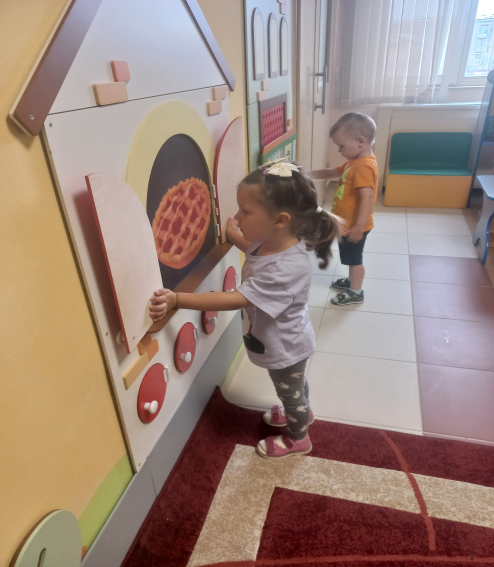 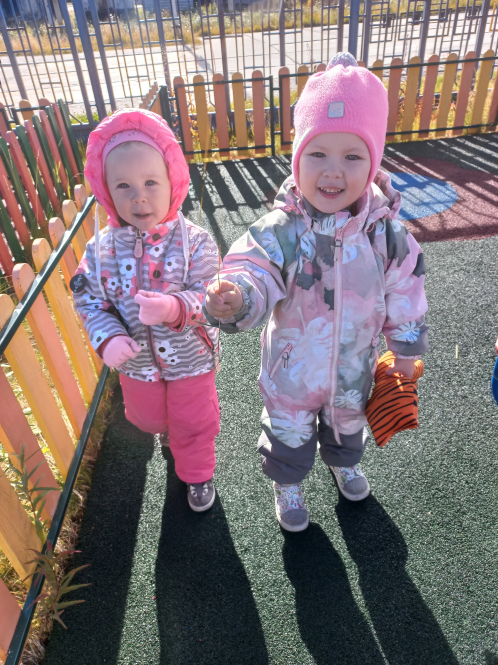 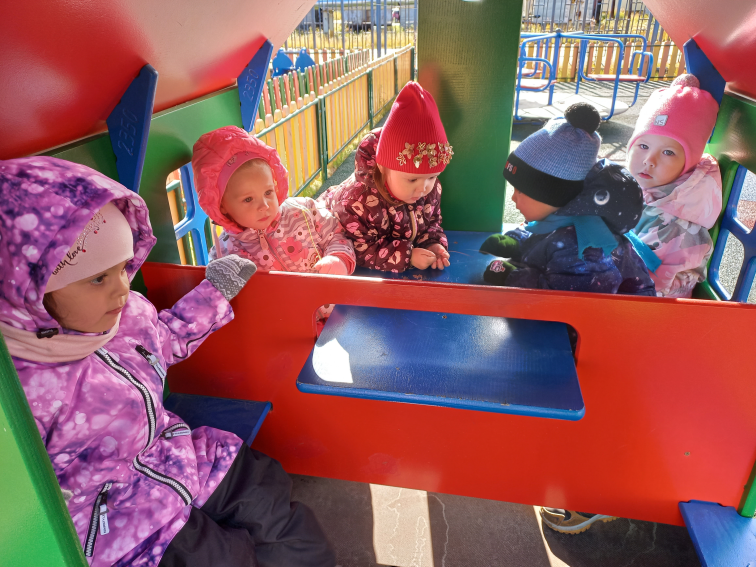 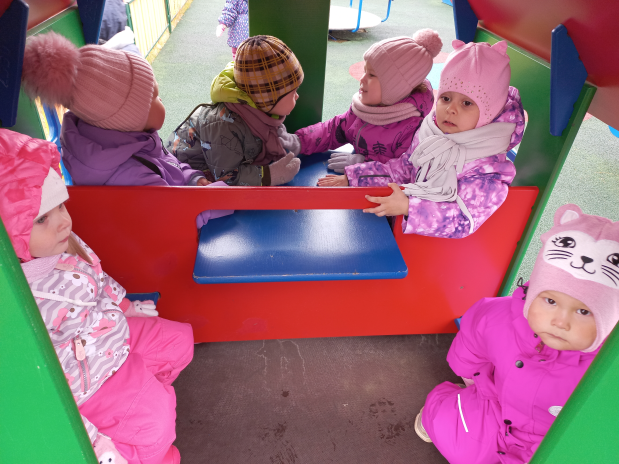 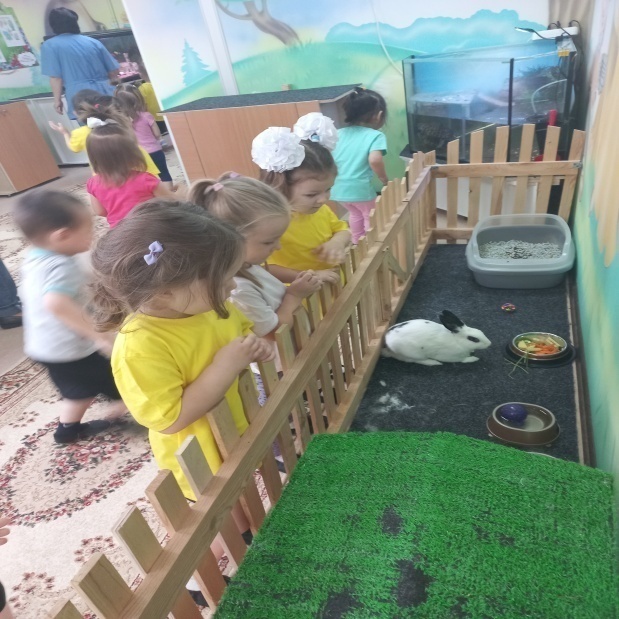 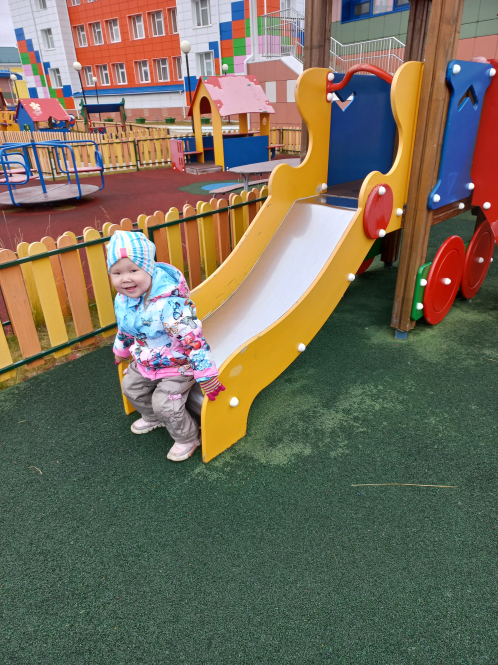 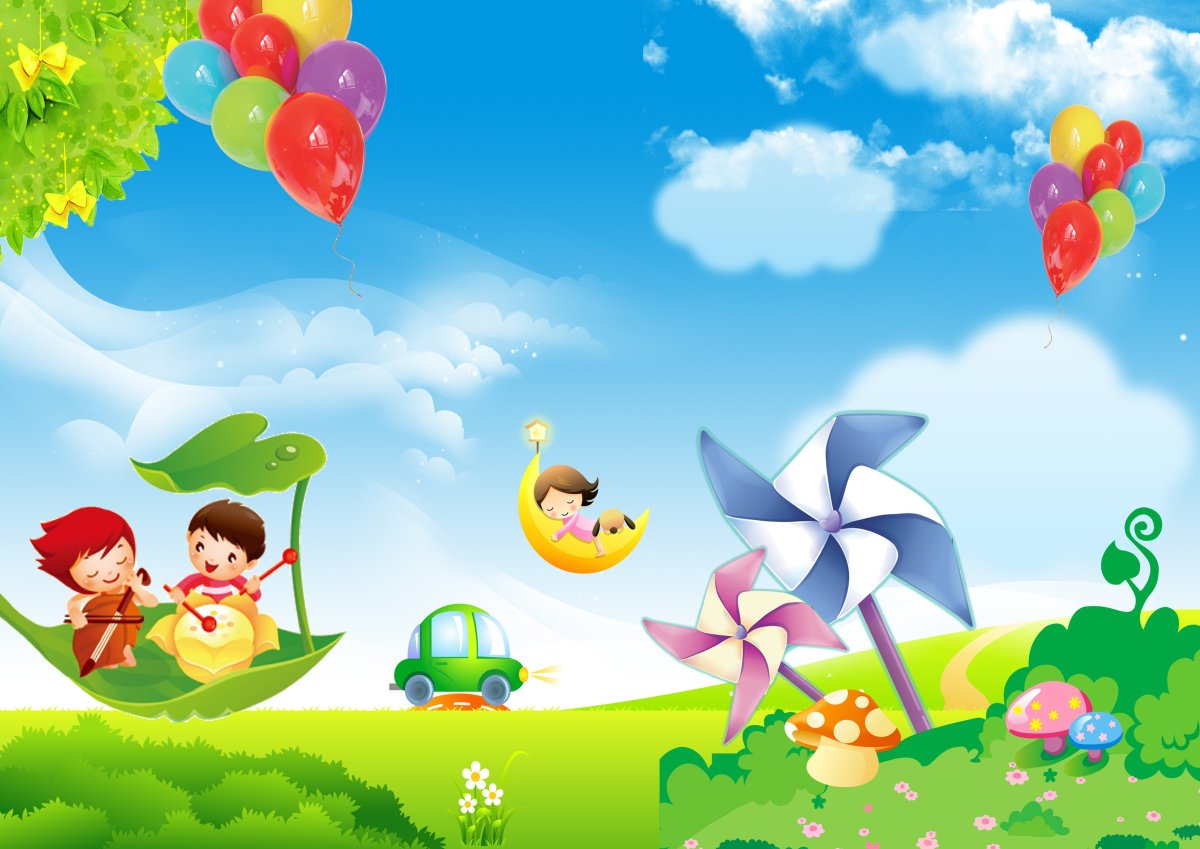 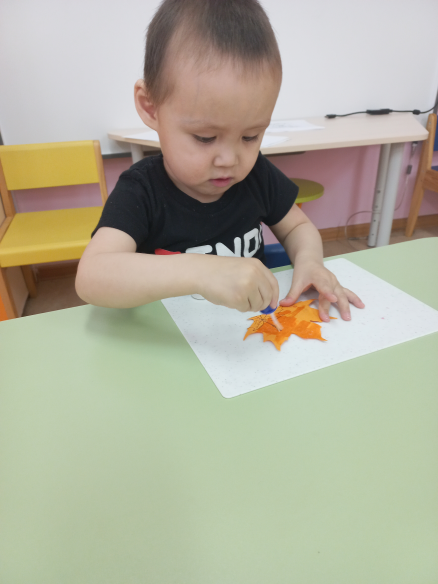 «Наше творчество»
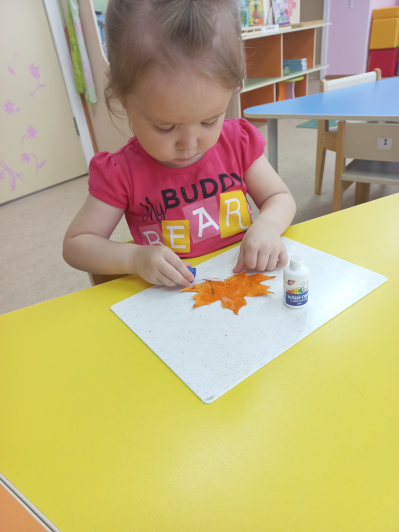 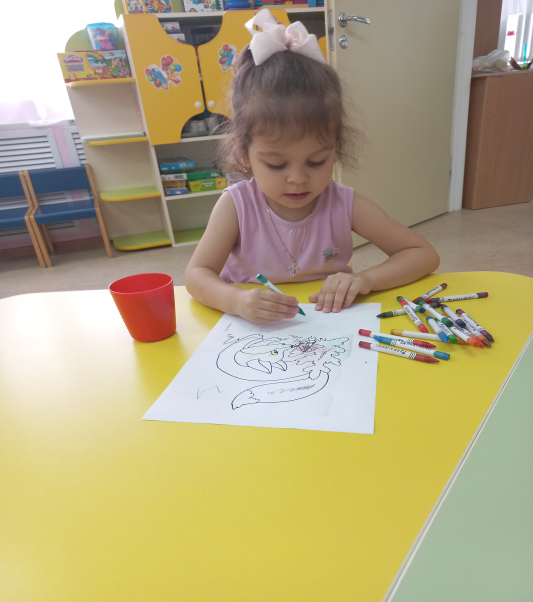 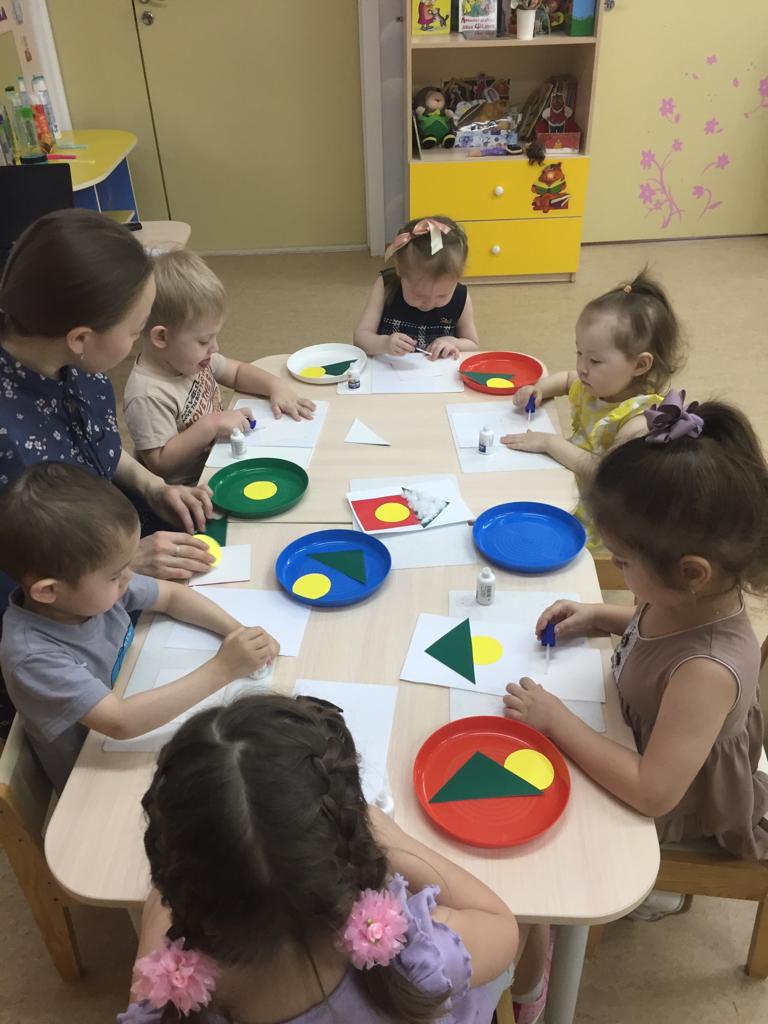 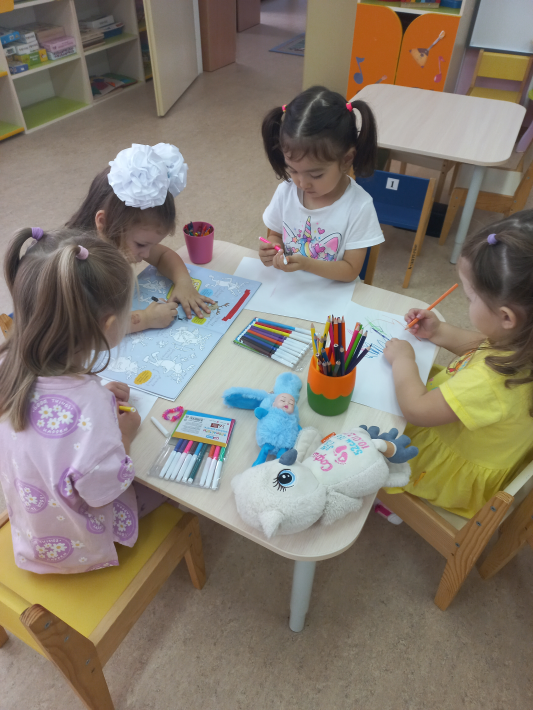 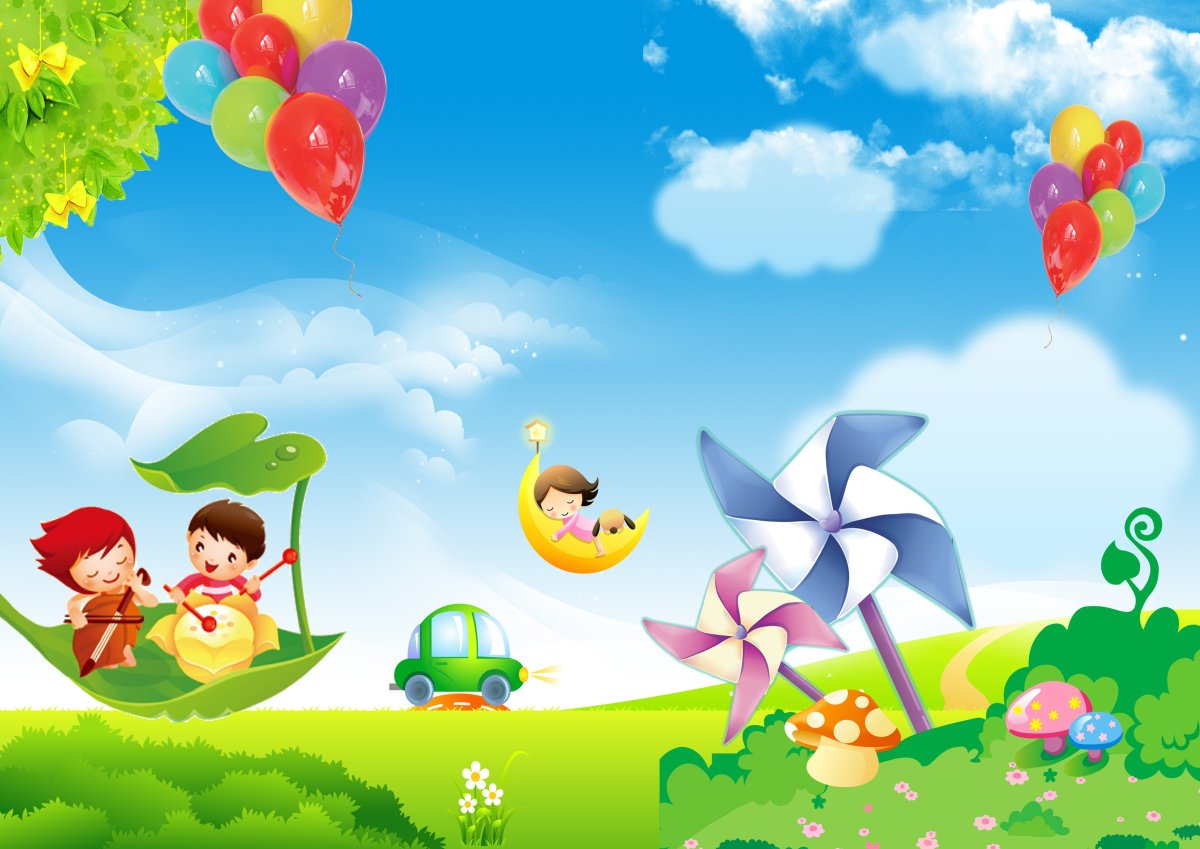 «Вместе с папой и мамой»
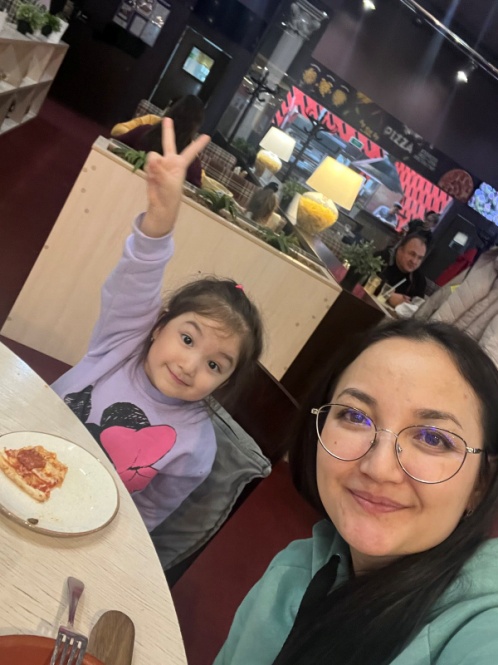 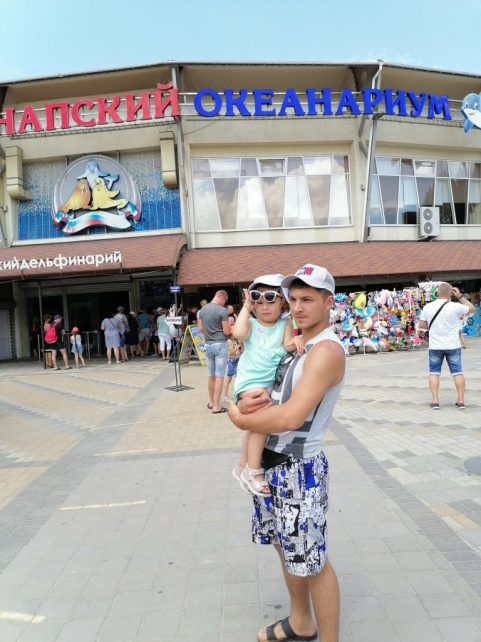 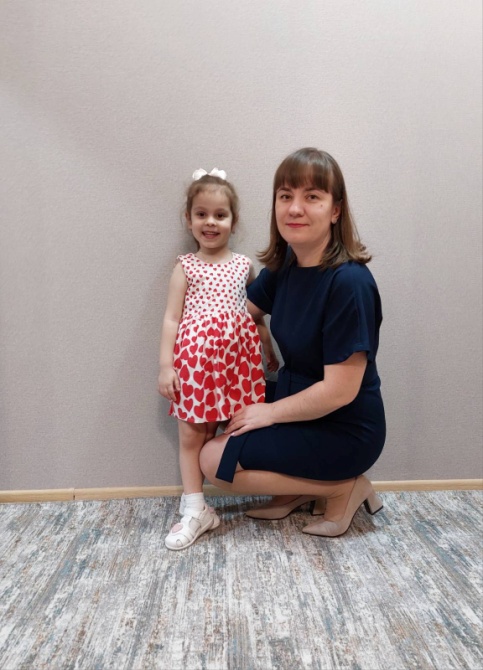 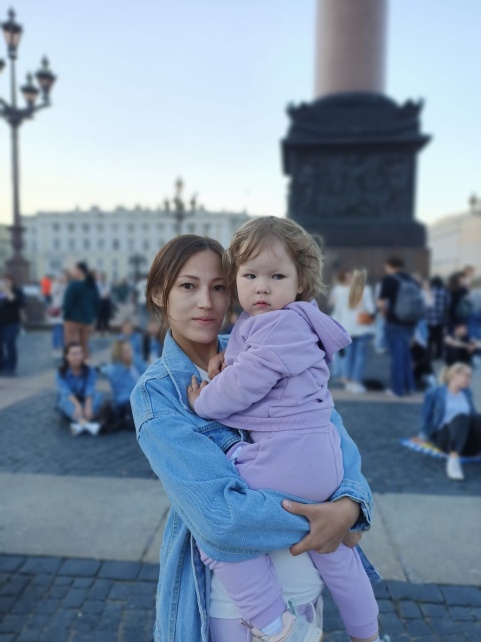 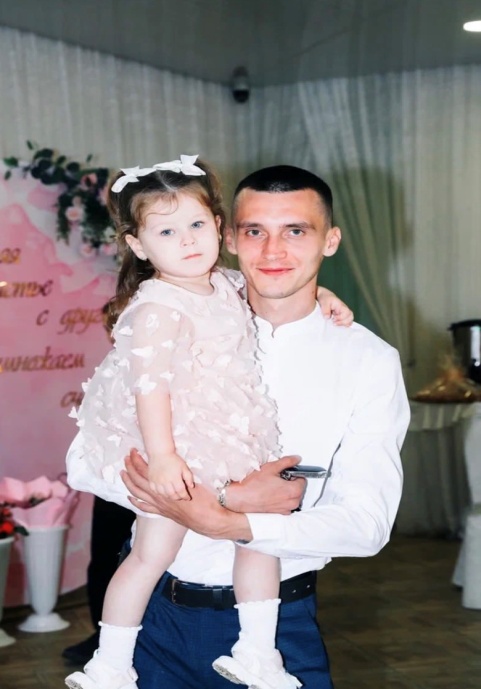 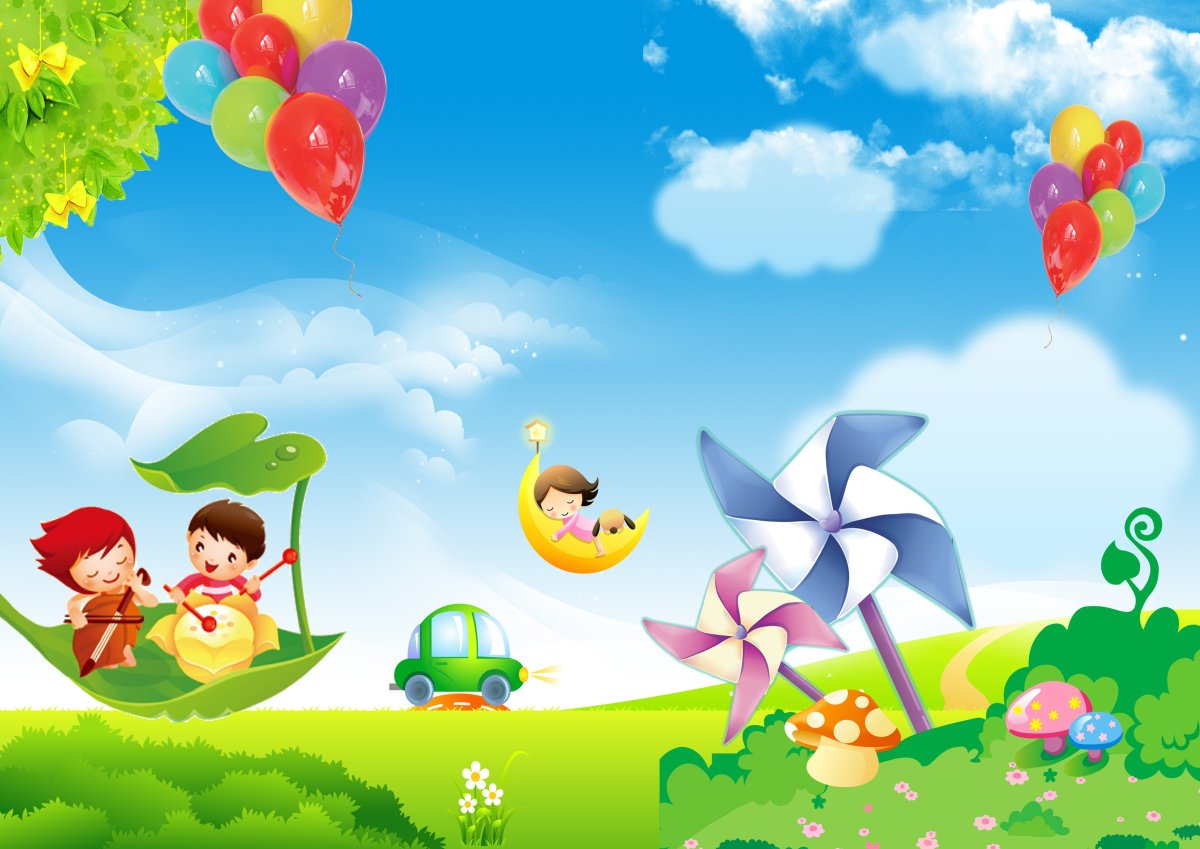 «Вместе с папой и мамой»
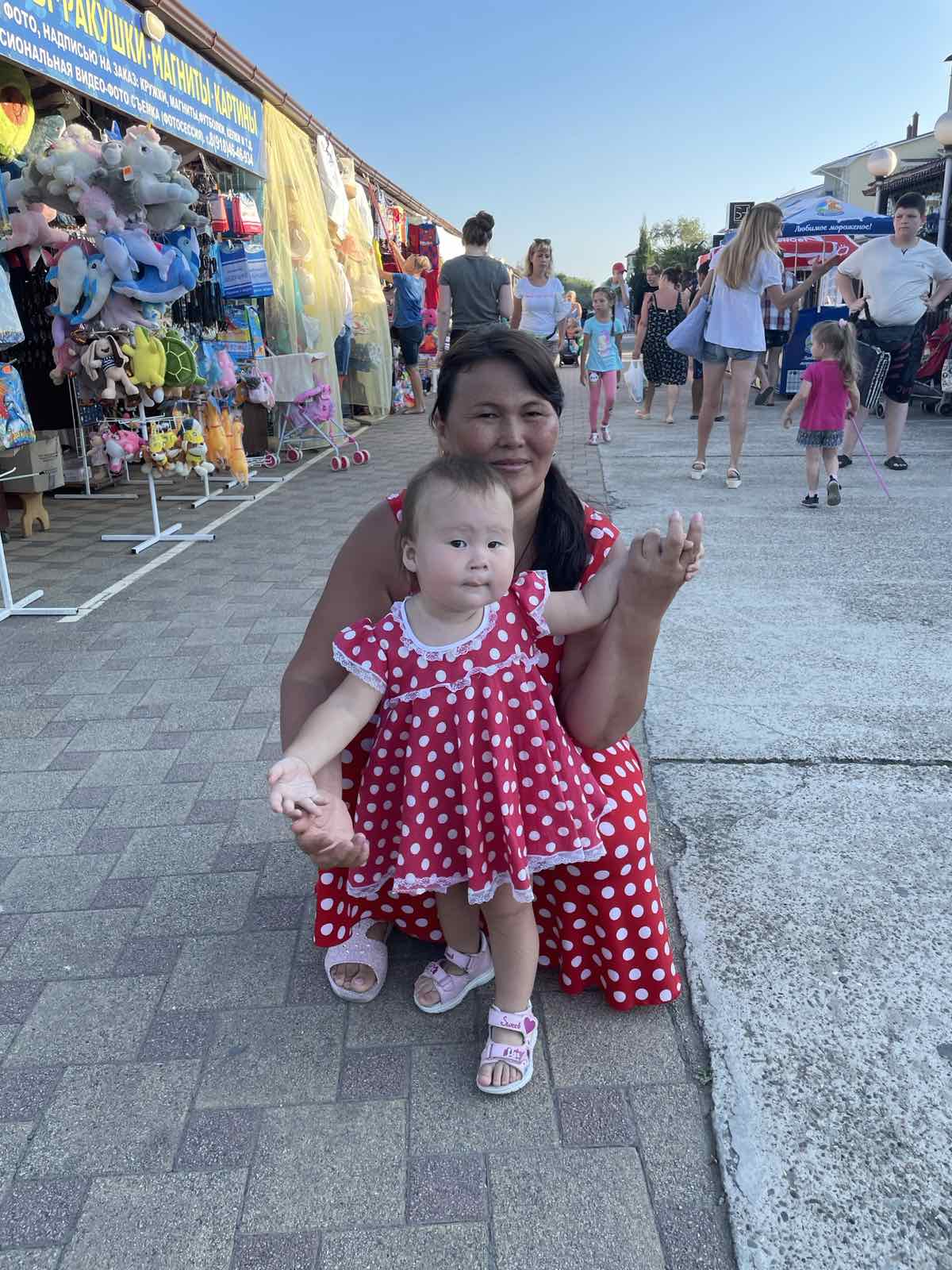 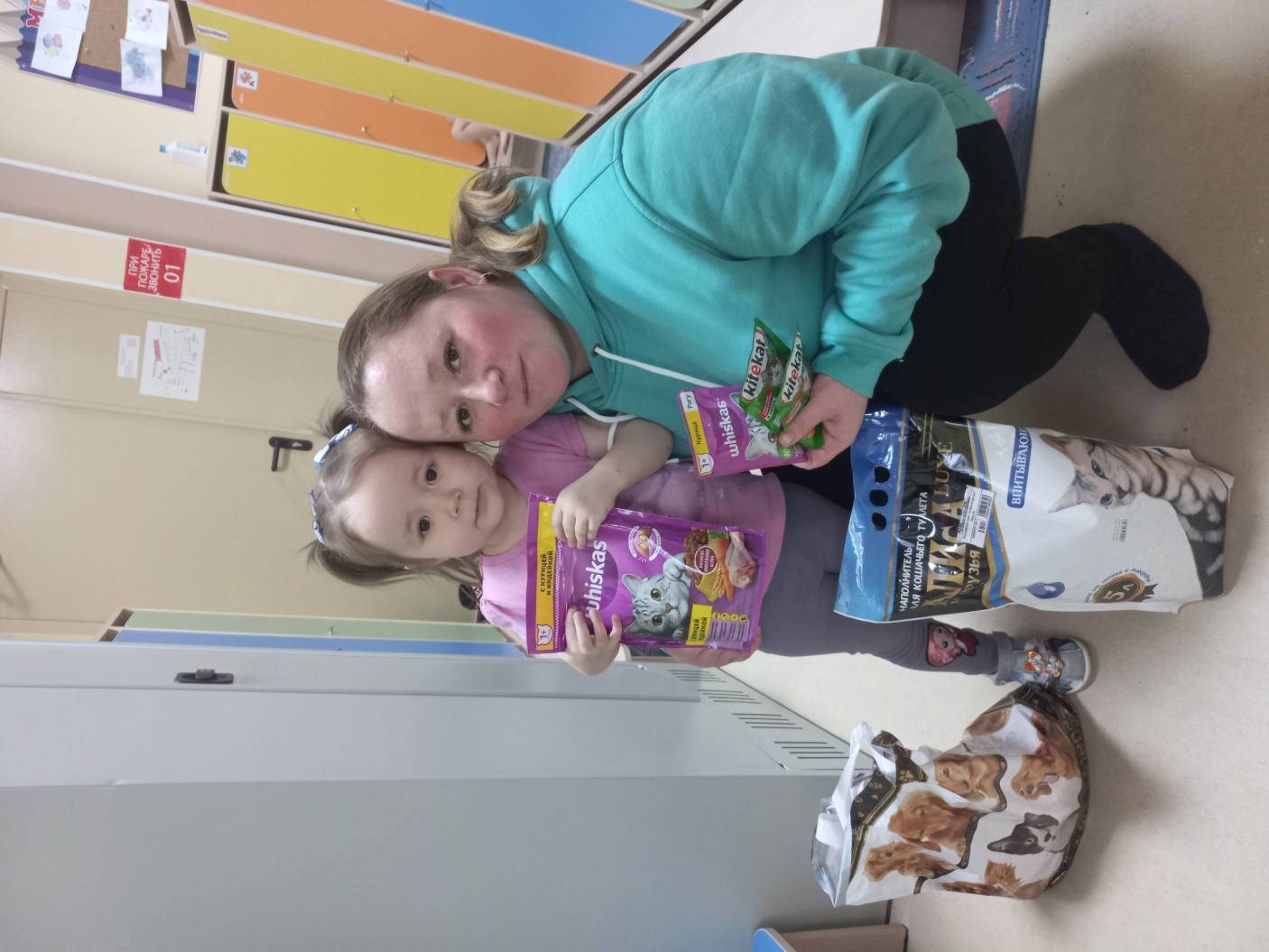 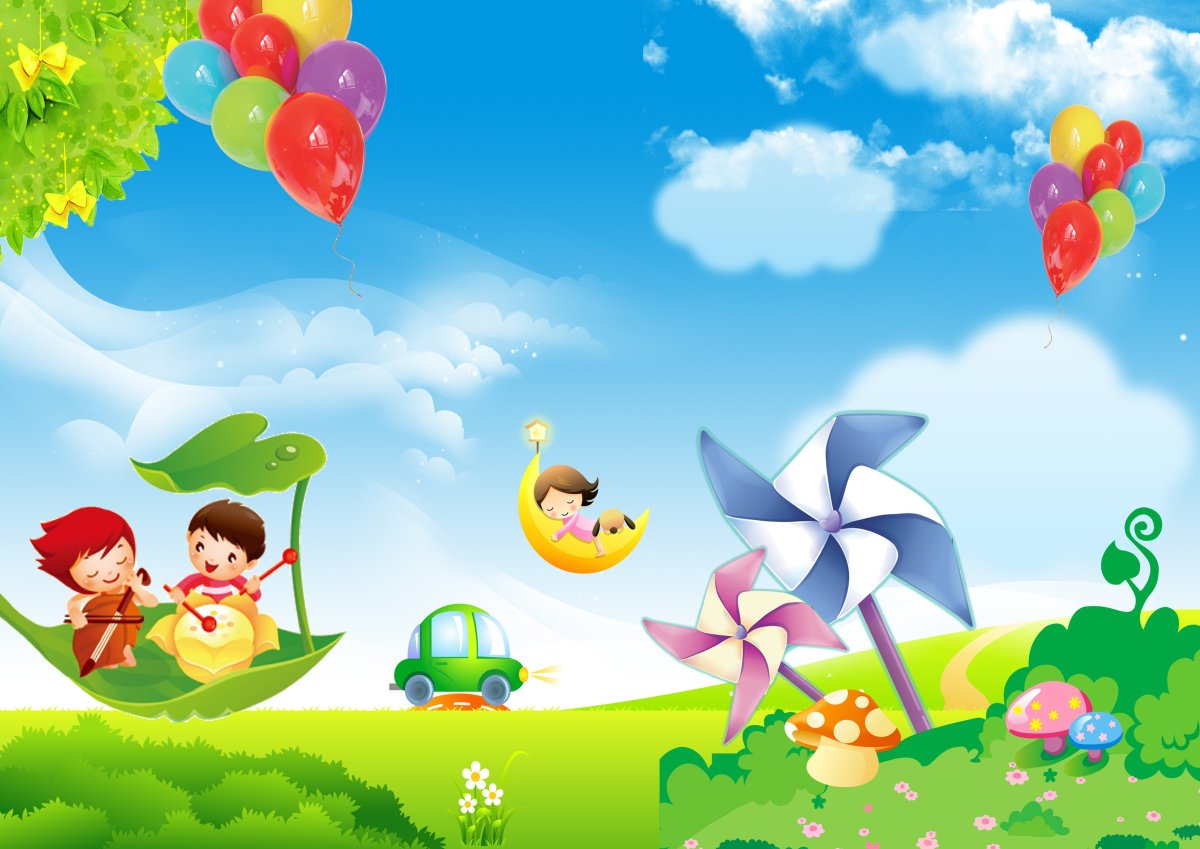 До новых 
встреч!